HACI BAYRAM VELİ İMAM HATİP ORTAOKULU 
2019- 2020 BRİFİNG DOSYASI
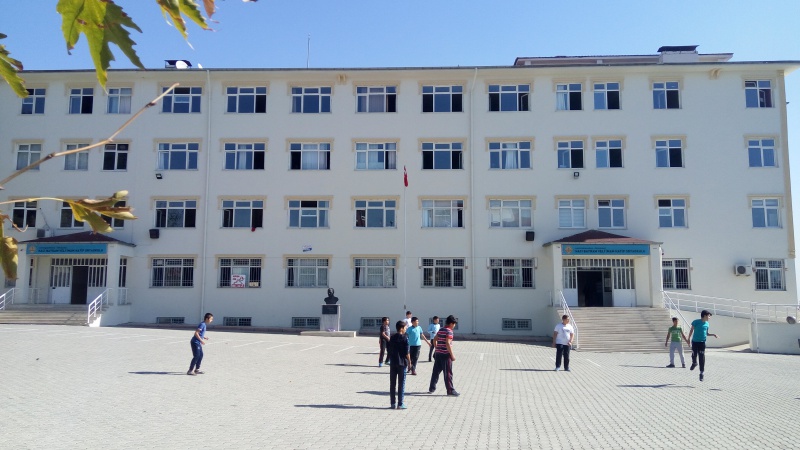 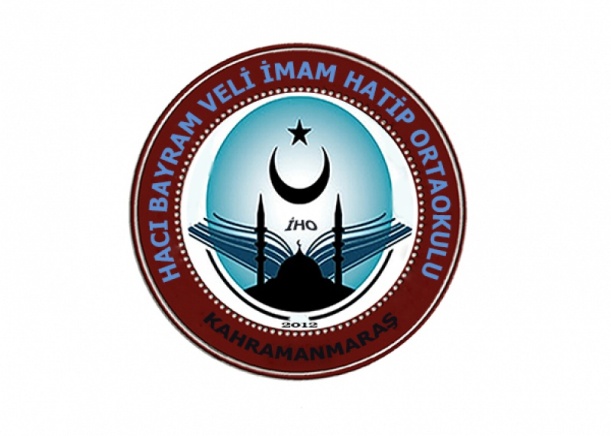 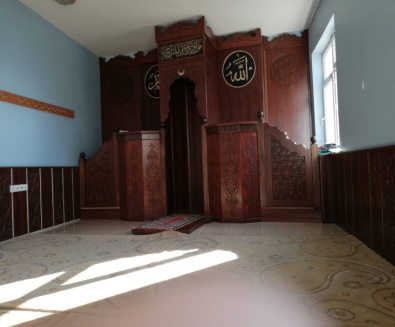 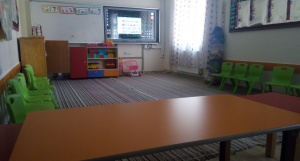 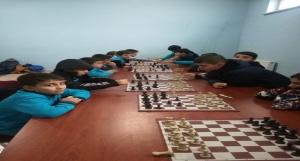 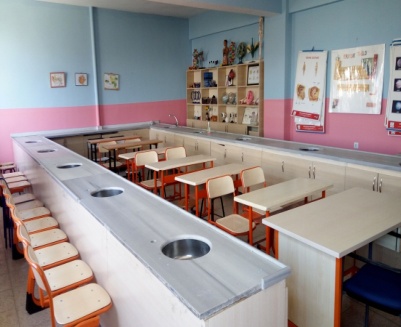 PERSONEL DURUMU
PERSONEL DURUMU
KADROLU ÖĞRETMEN DAĞILIM TABLOSU
ÖĞRENCİ DERSLİK DAĞILIM TABLOSU
BİR ÜST ÖĞRETİM KURUMUNA YERLEŞME TABLOSU
AKTİF OLARAK KULLANILAN TEKNOLOJİK DONANIM TABLOSU
AKTİF OLARAK KULLANILAN DEMİRBAŞ TABLOSU
AKTİF OLARAK KULLANILAN SINIF HARİÇ ODALAR TABLOSU
OKULUMUZUN İHTİYAÇLARI
1. ARKA İHATA DUVARININ ONARILMASI
2. OKUL BAHÇE GİRİŞ KAPISI İLE SPOR SALONU GİRİŞ KAPISININ BİRBİRİNDEN AYRILMASI
RESİMLER – OKULUN GENEL GÖRÜNÜMÜ
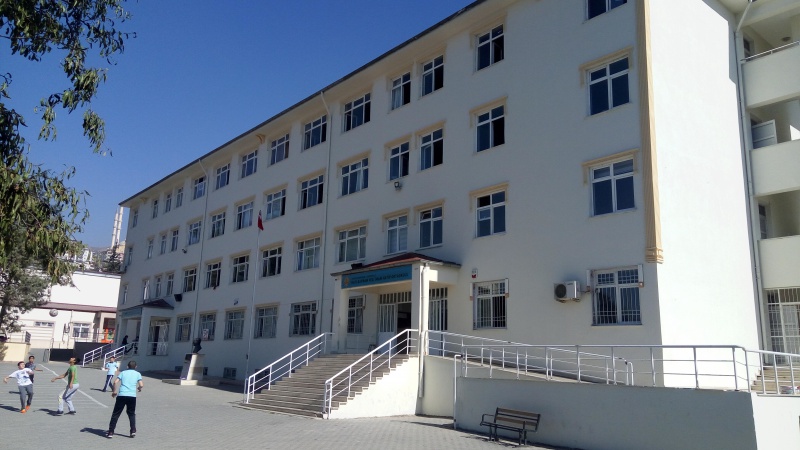 OKUL GİRİŞLERİMİZ
RESİMLER – OKULUN GENEL GÖRÜNÜMÜ
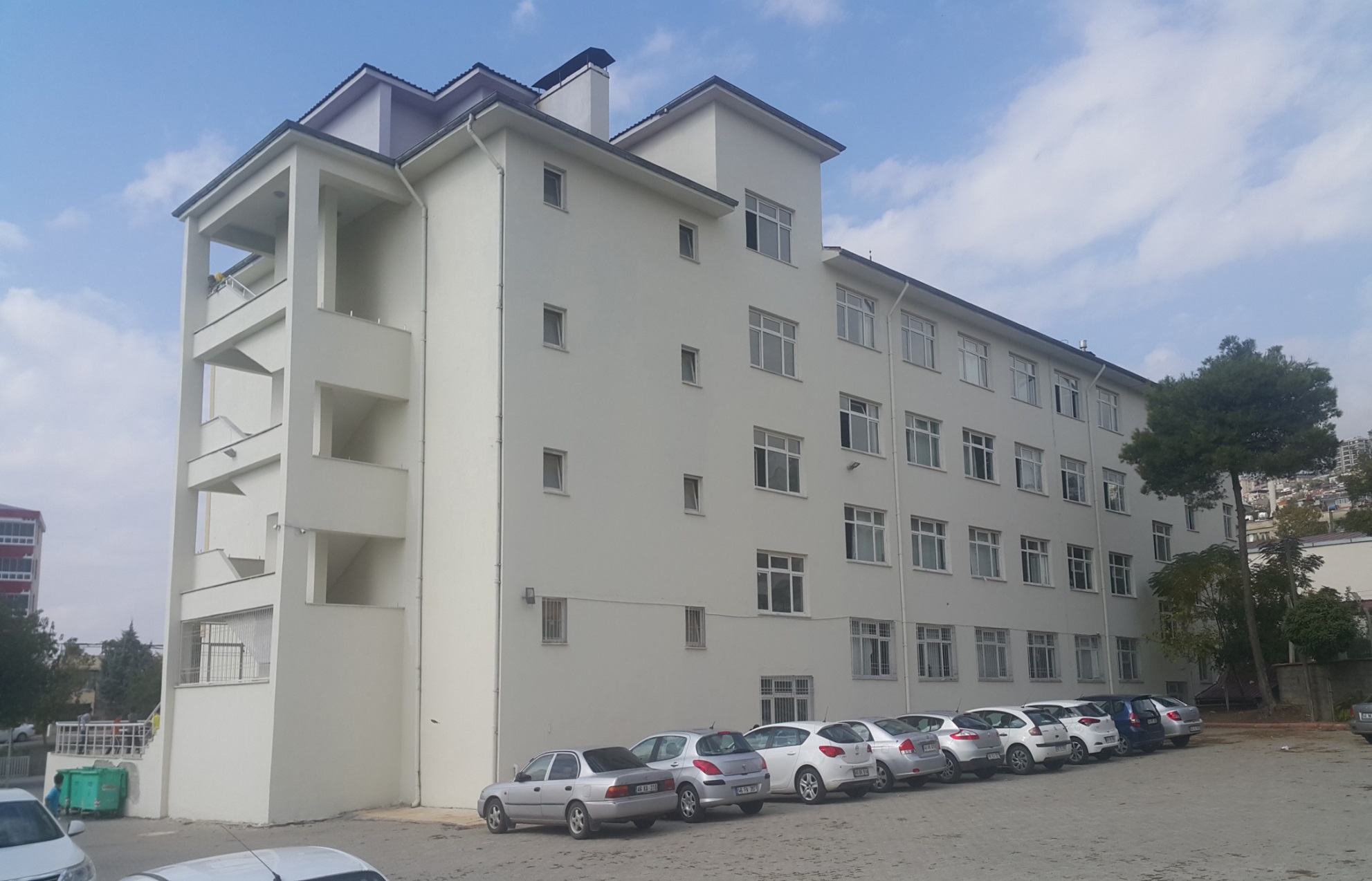 RESİMLERLE OKULUMUZ VE ETKİNLİKLERİMİZ
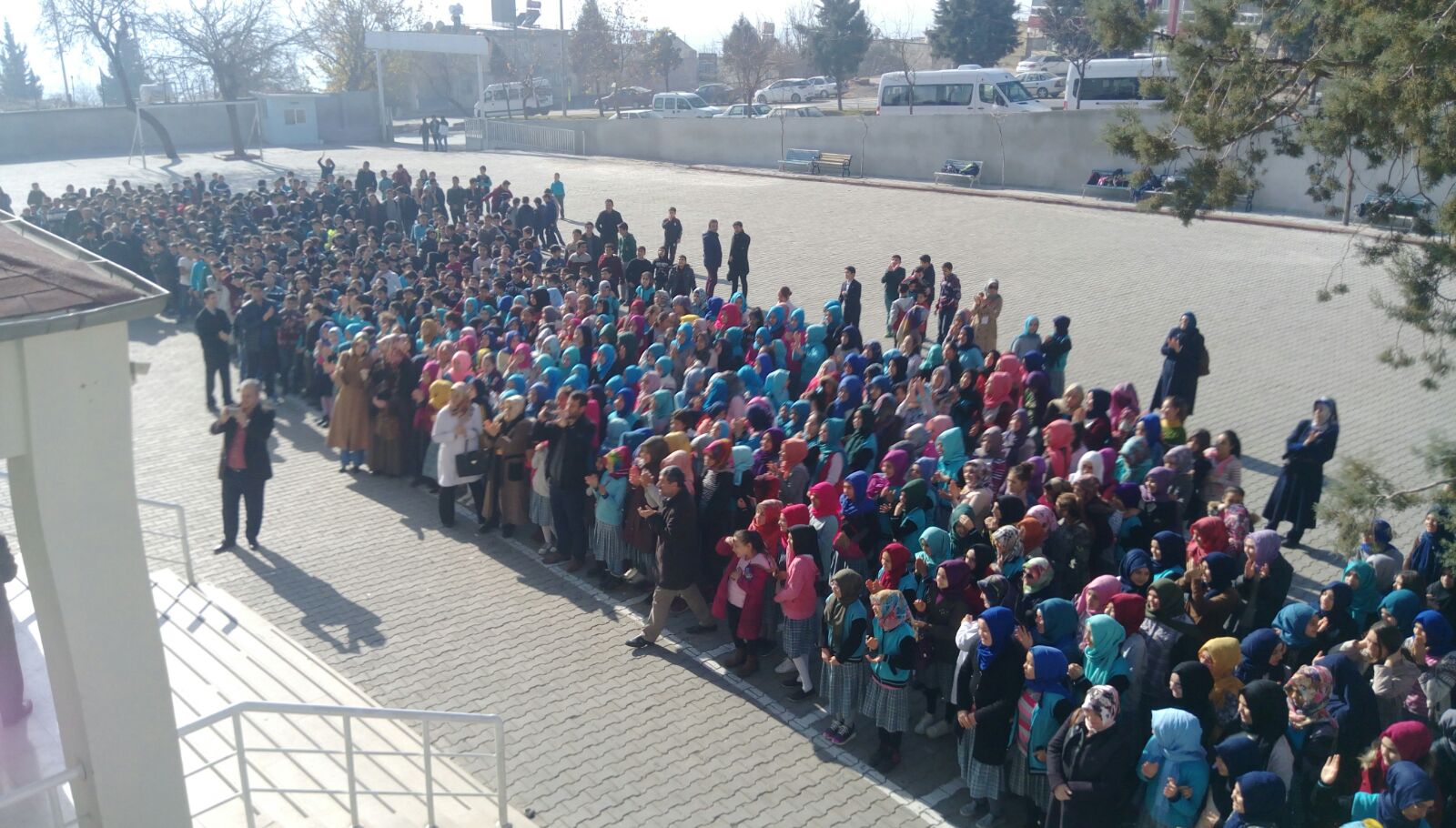 OKULUMUZUN ÖN BAHÇESİ
RESİMLERLE OKULUMUZ VE ETKİNLİKLERİMİZ
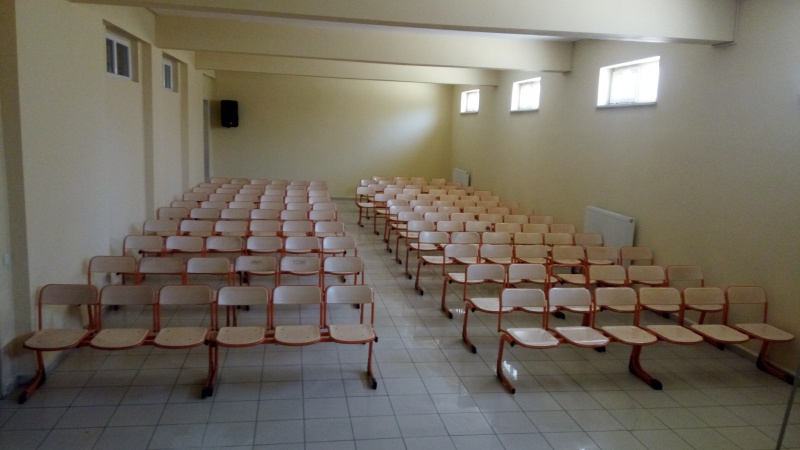 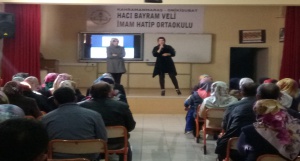 ÇOK AMAÇLI SALONUMUZ
RESİMLERLE OKULUMUZ VE ETKİNLİKLERİMİZ
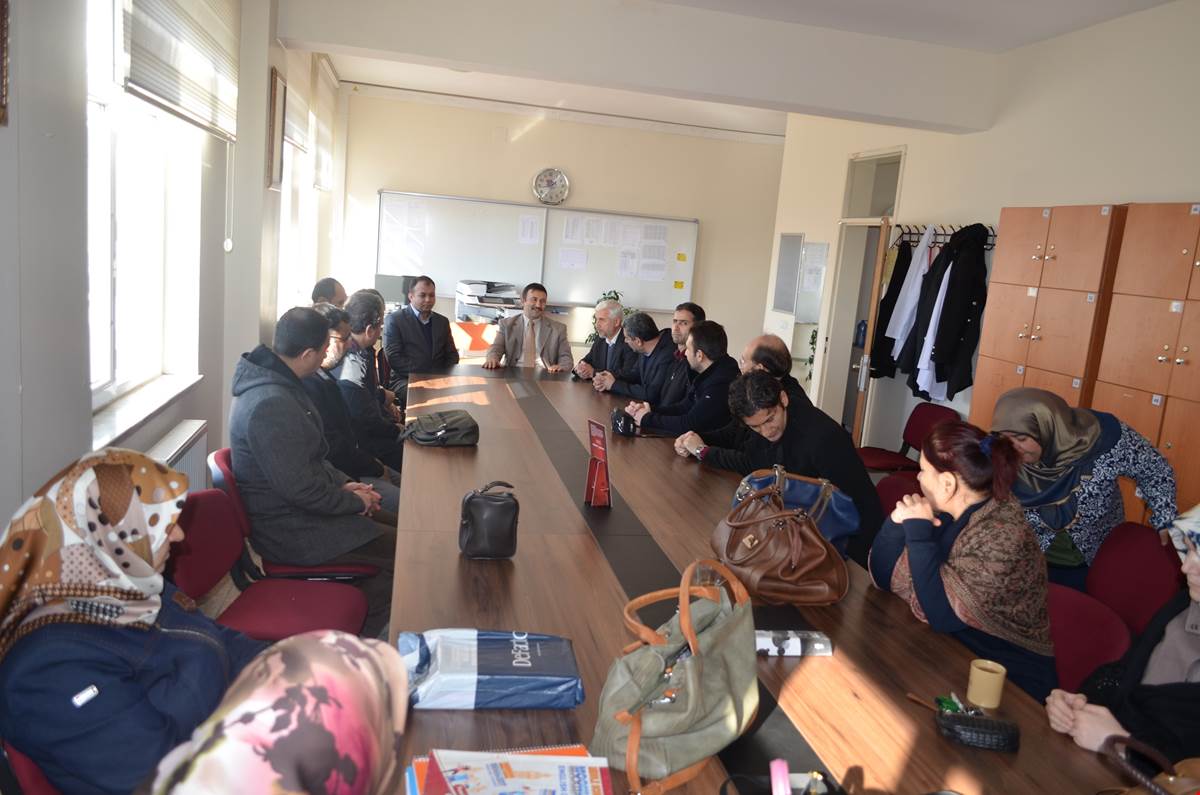 ÖĞRETMENLER ODASI
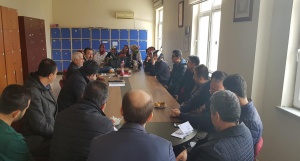 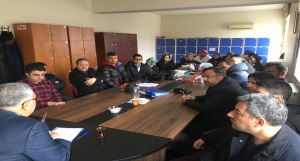 RESİMLERLE OKULUMUZ VE ETKİNLİKLERİMİZ
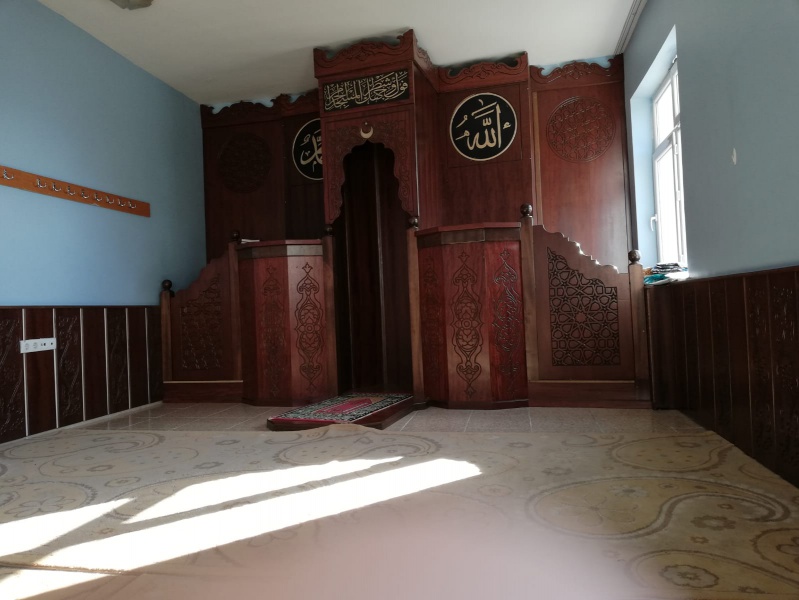 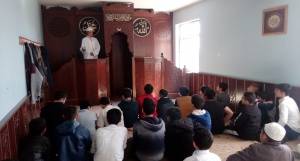 MESCİDİMİZ
RESİMLERLE OKULUMUZ VE ETKİNLİKLERİMİZ
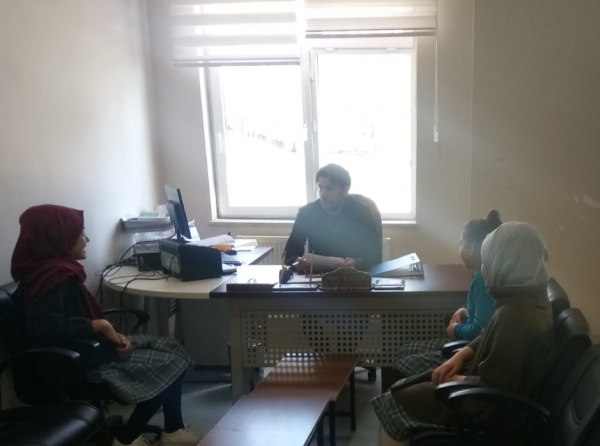 REHBERLİK SERVİSİ
RESİMLERLE OKULUMUZ VE ETKİNLİKLERİMİZ
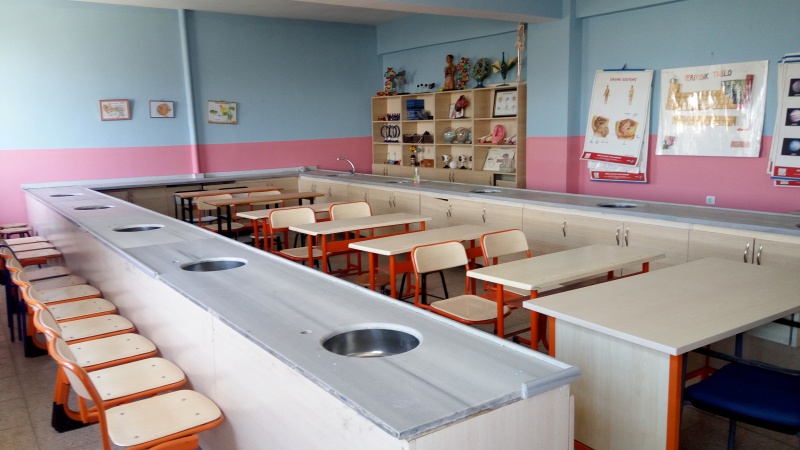 FEN LABORATUVARI
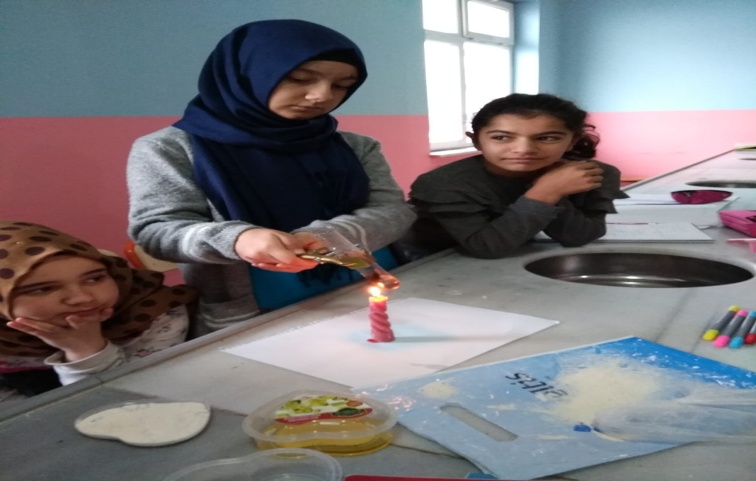 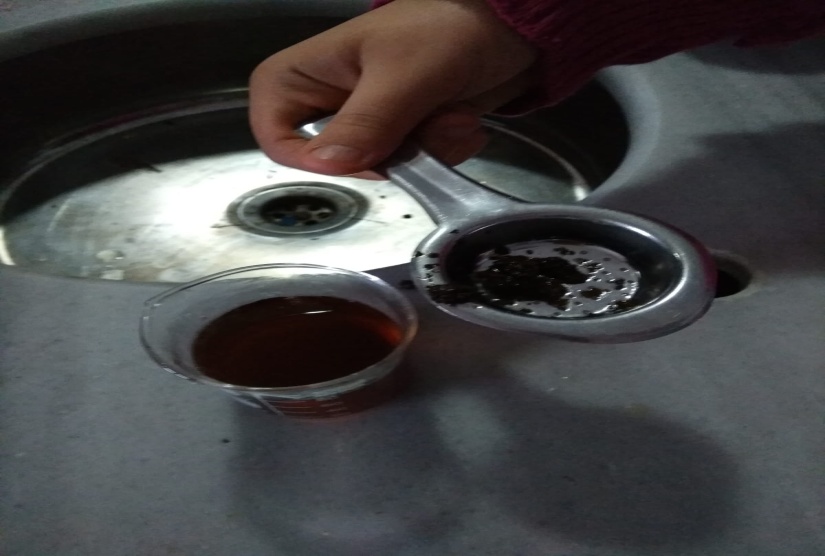 RESİMLERLE OKULUMUZ VE ETKİNLİKLERİMİZ
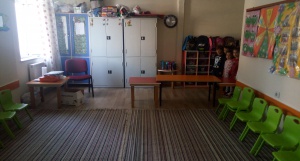 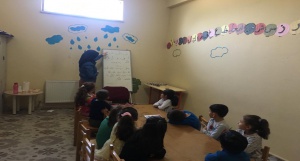 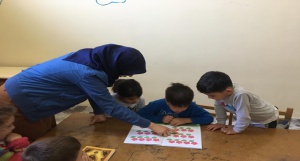 OKUL ÖNCESİ SINIFLARIMIZ
RESİMLERLE OKULUMUZ VE ETKİNLİKLERİMİZ
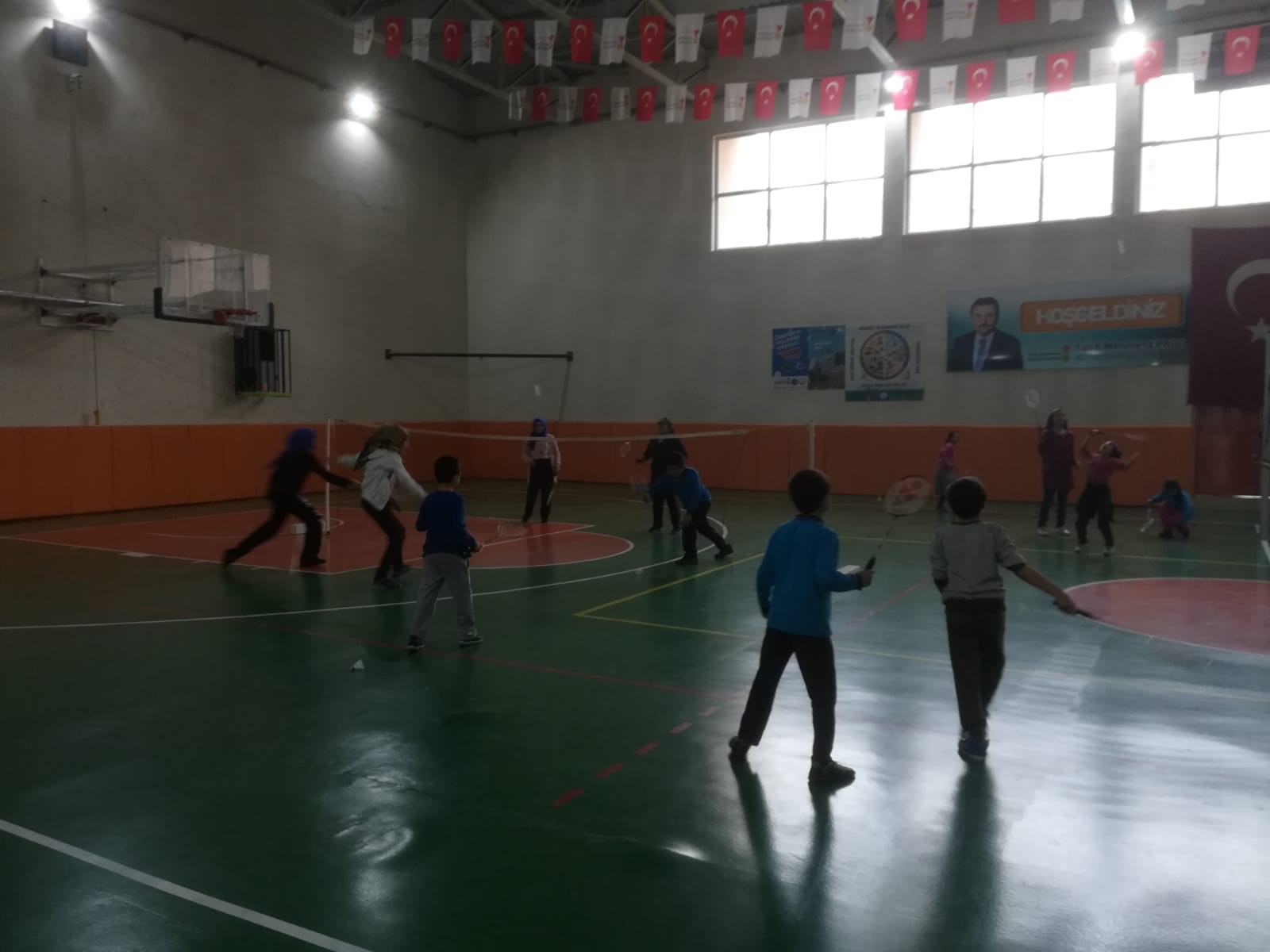 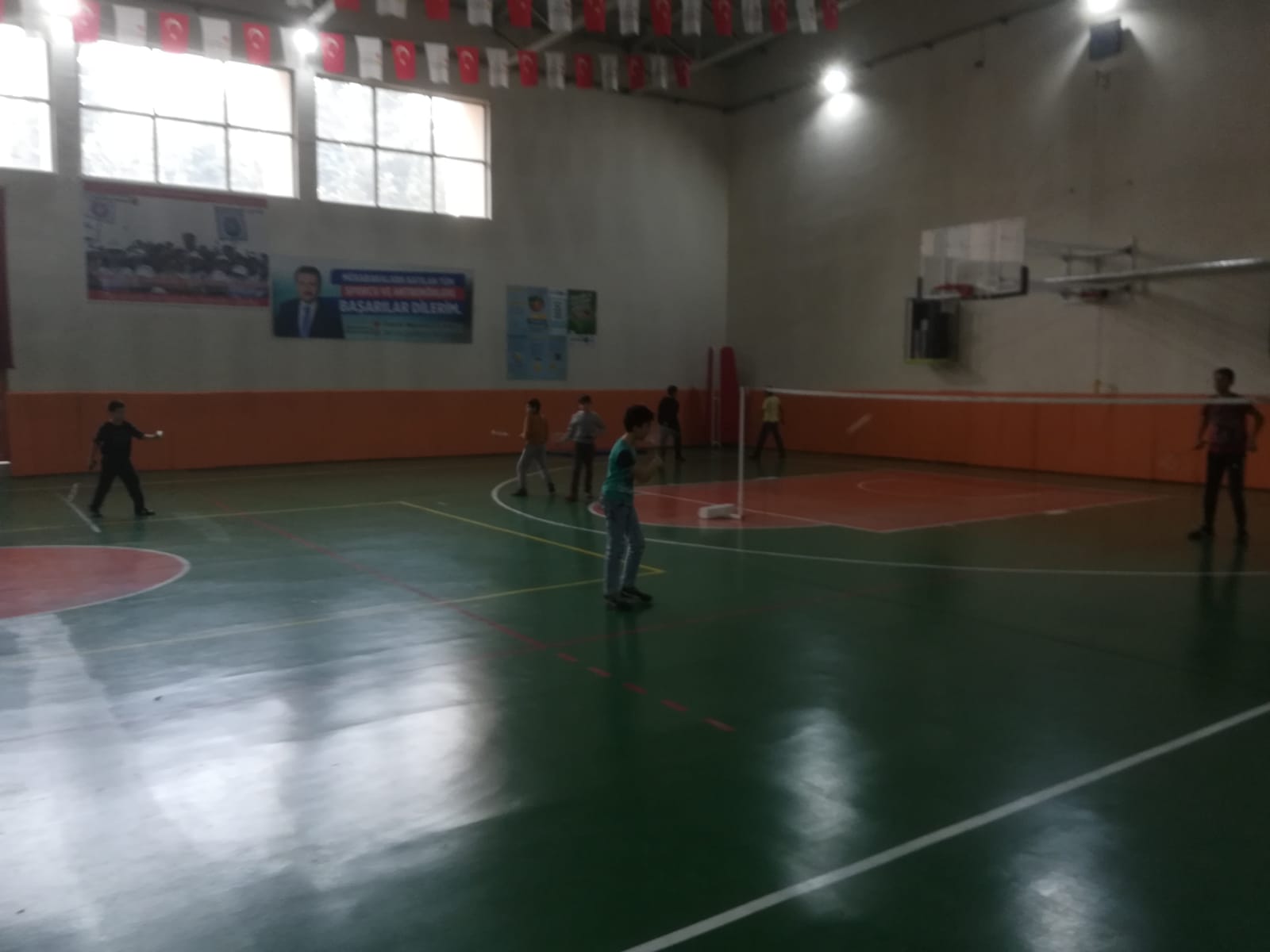 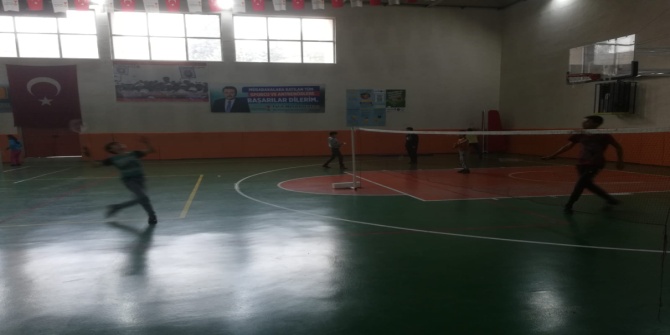 SPOR SALONUMUZ
RESİMLERLE OKULUMUZ VE ETKİNLİKLERİMİZ
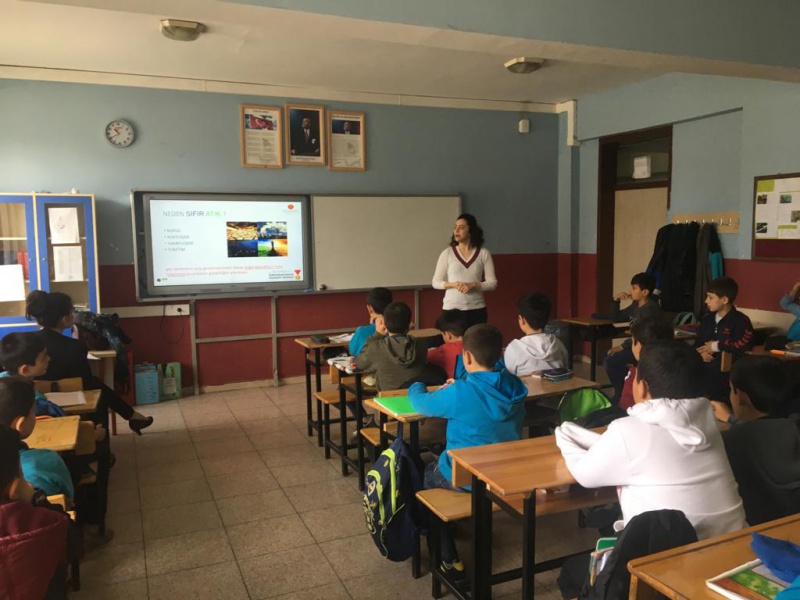 SINIFIMIZDAN GÖRÜNTÜ
RESİMLERLE OKULUMUZ VE ETKİNLİKLERİMİZ
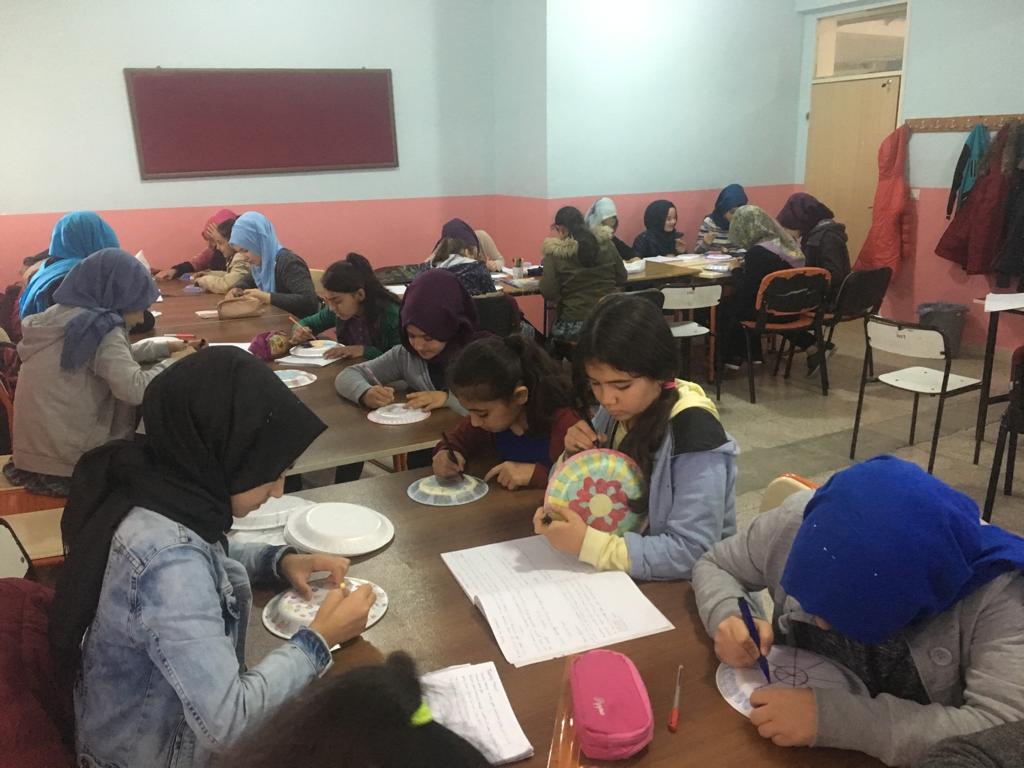 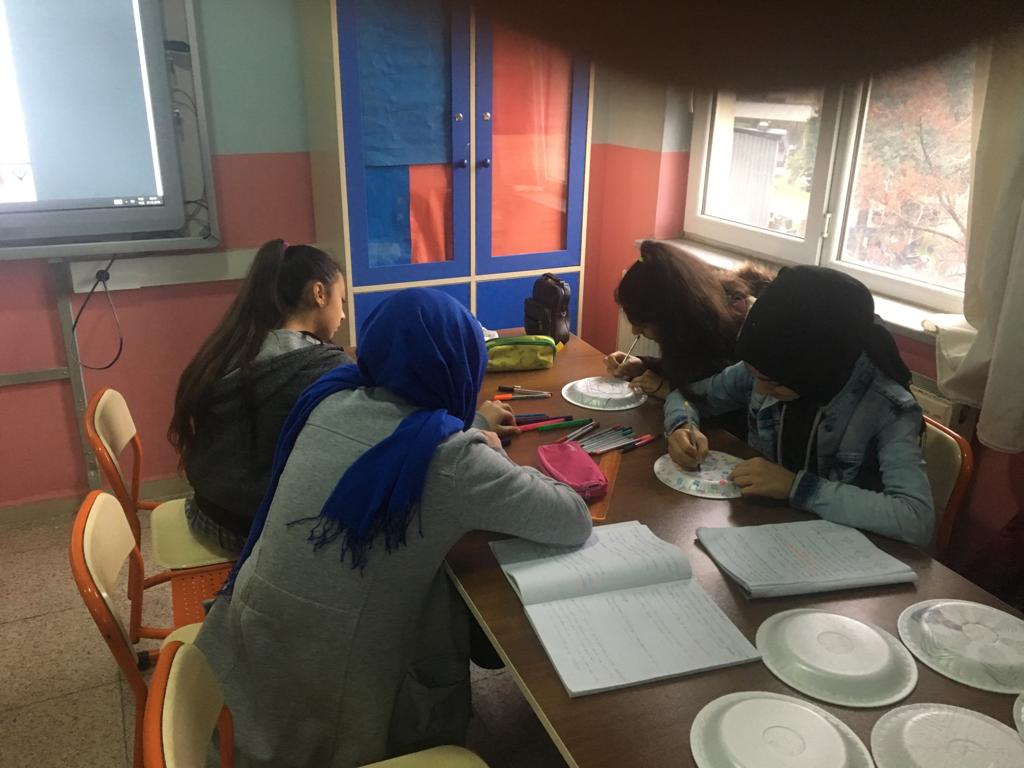 TEKNOLOJİ TASARIM SINIFIMIZ
RESİMLERLE OKULUMUZ VE ETKİNLİKLERİMİZ
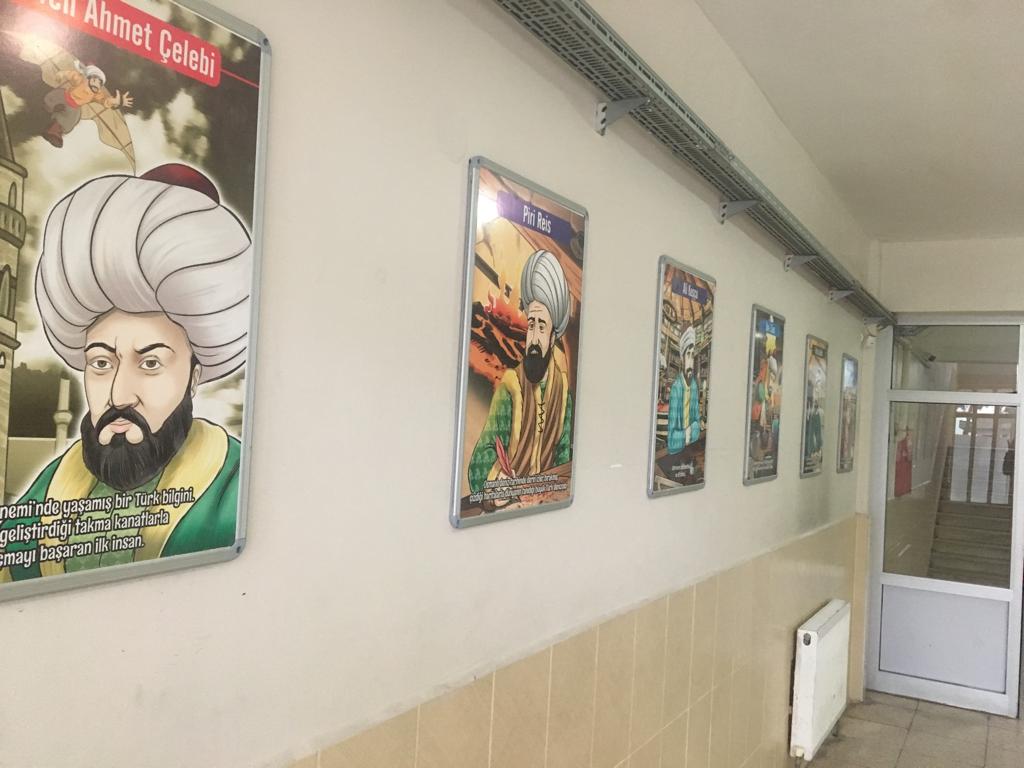 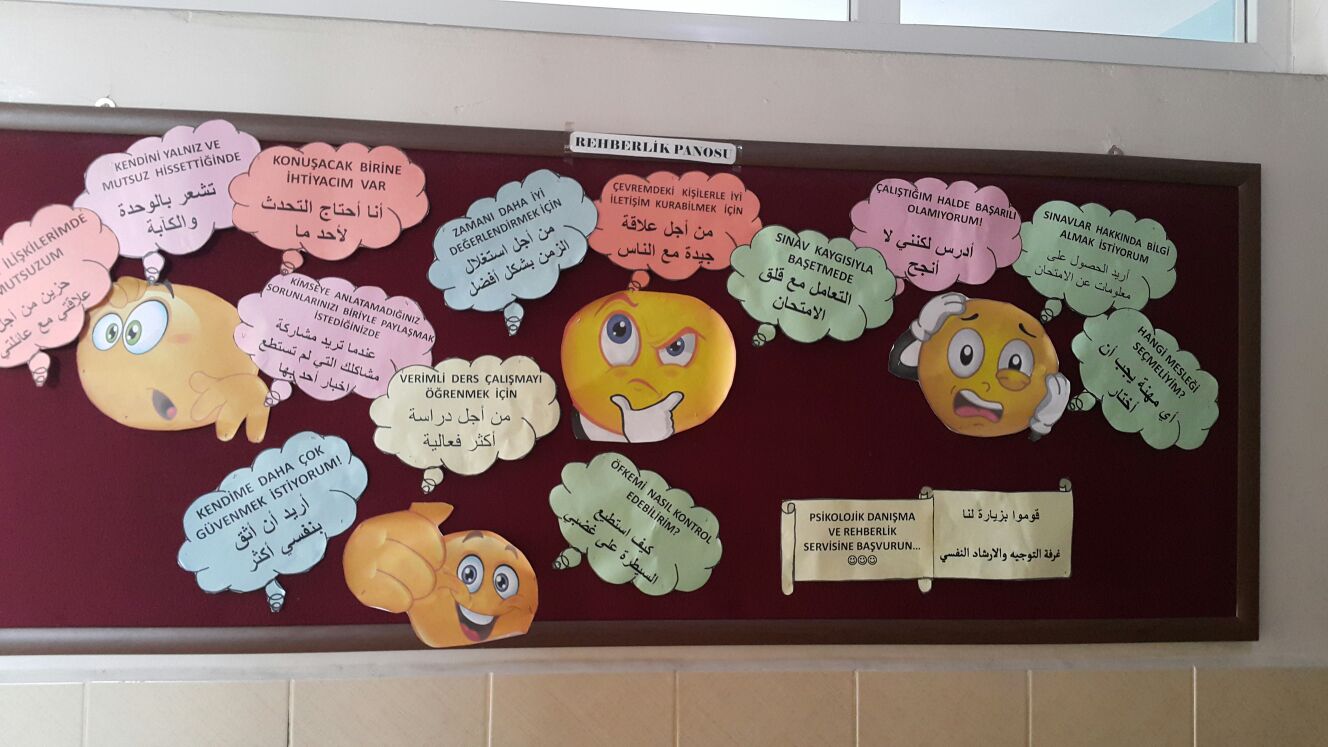 KORİDORLARIMIZ
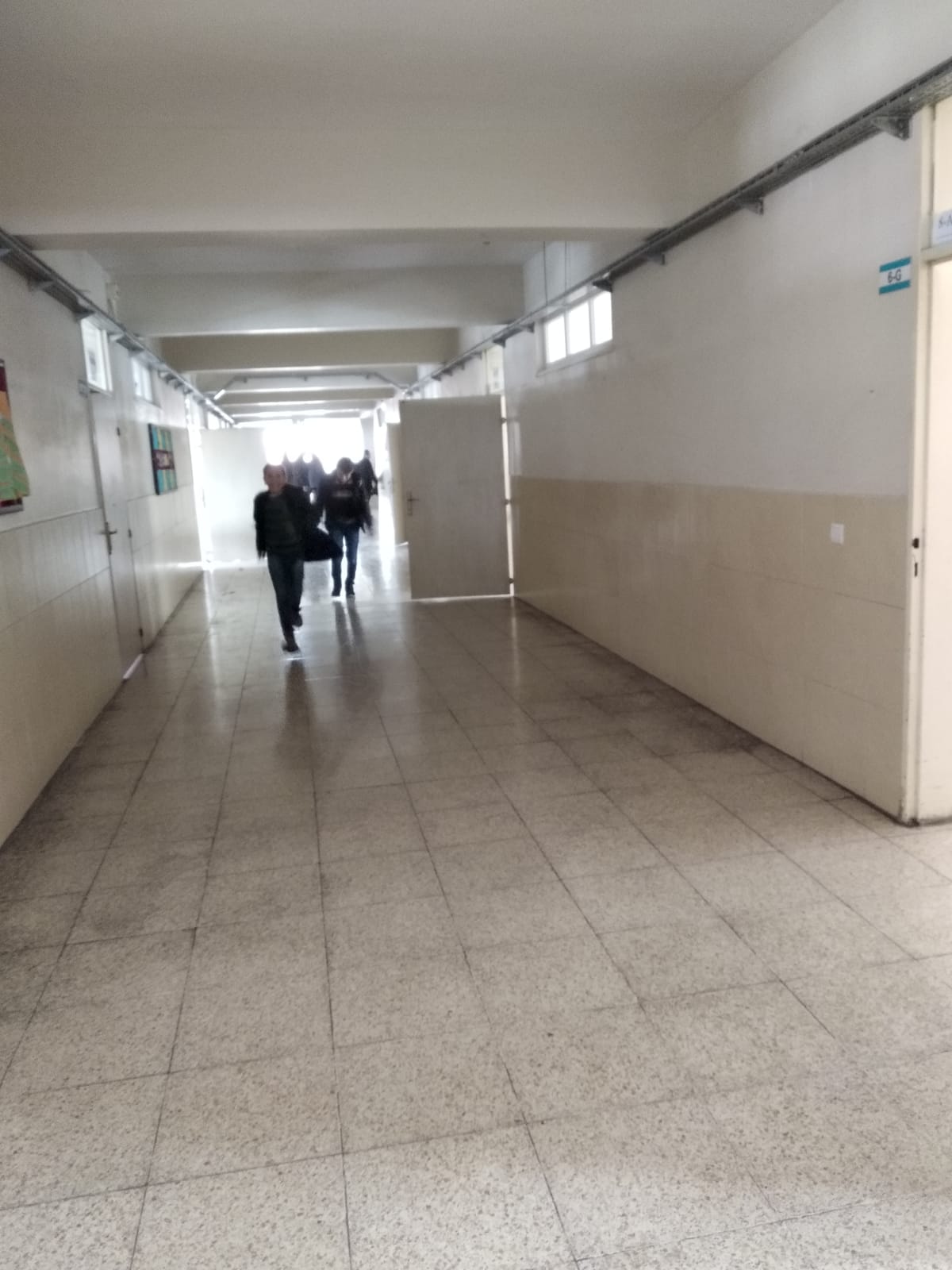 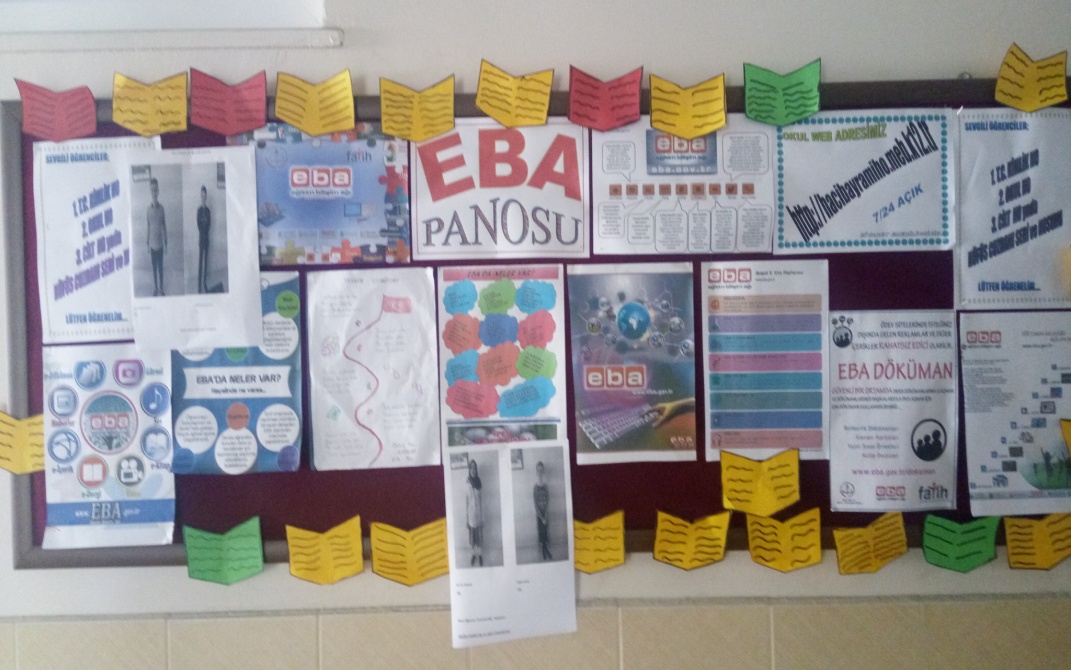 RESİMLERLE OKULUMUZ VE ETKİNLİKLERİMİZ
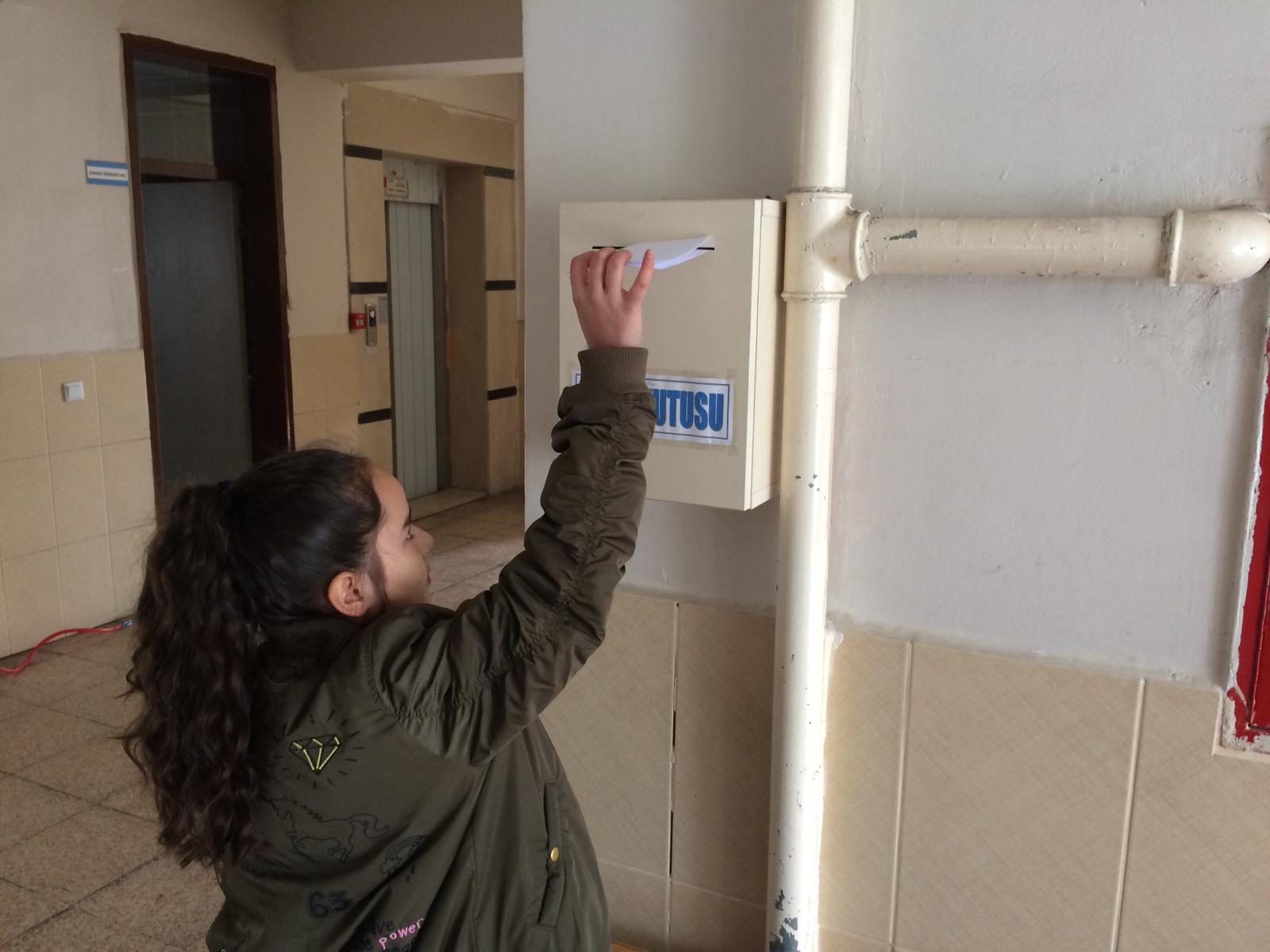 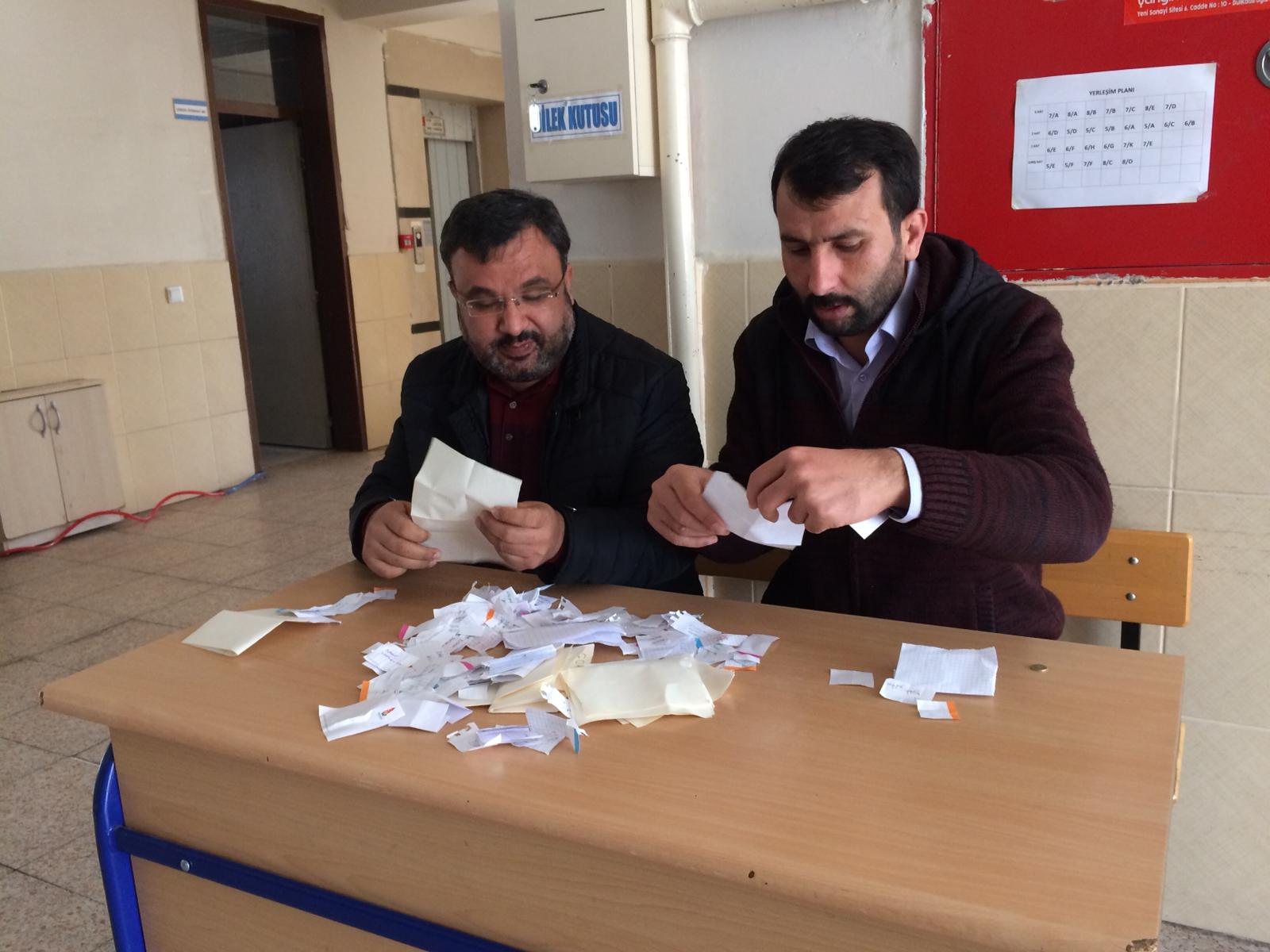 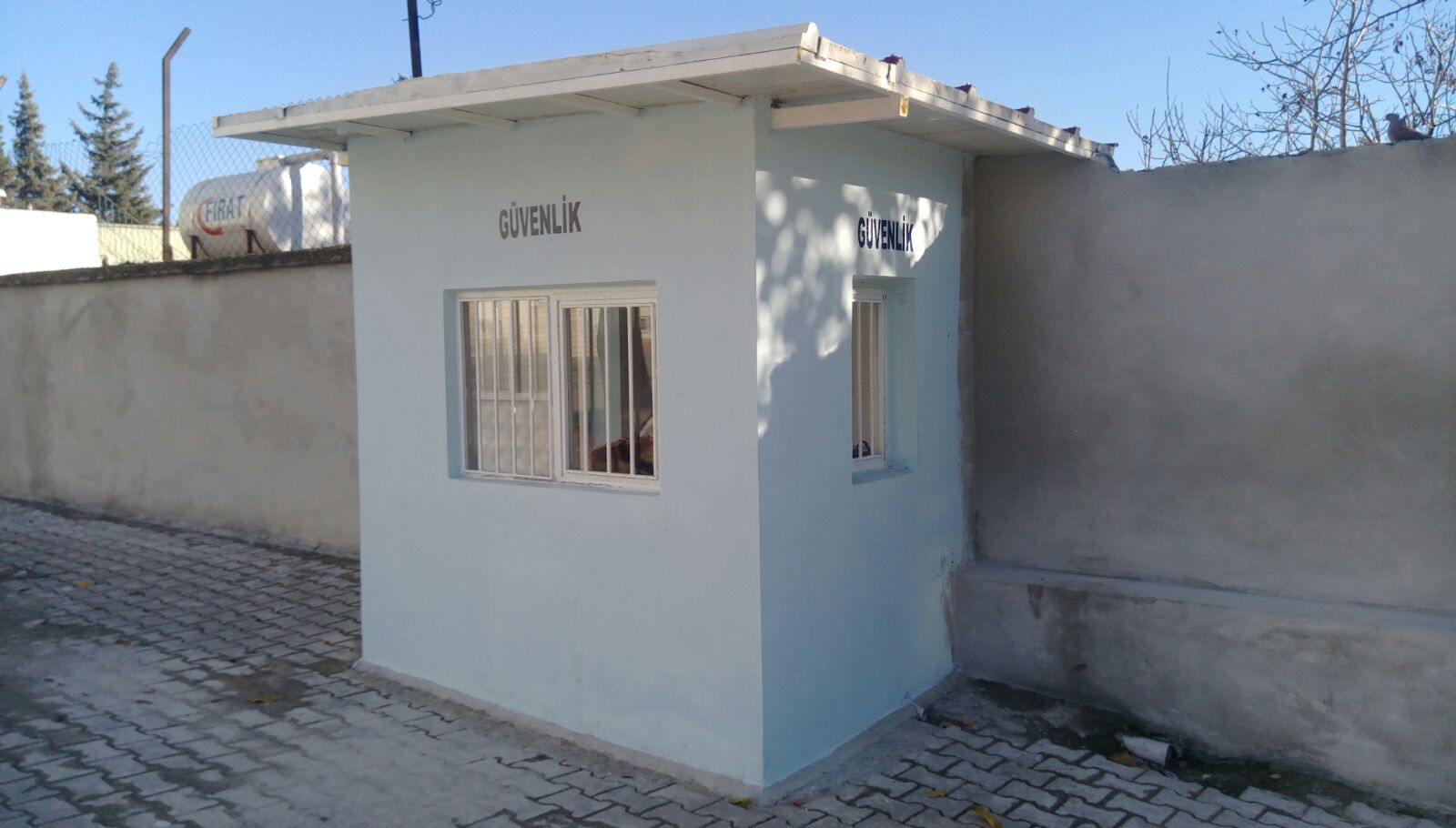 DİLEK TEMENNİ VE GÜVENLİK
RESİMLERLE OKULUMUZ VE ETKİNLİKLERİMİZ
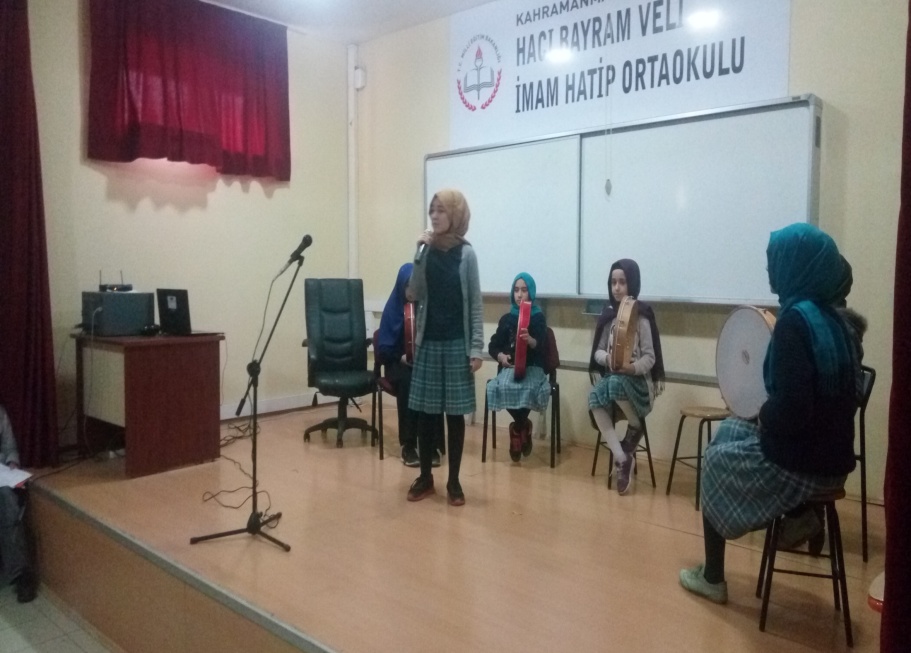 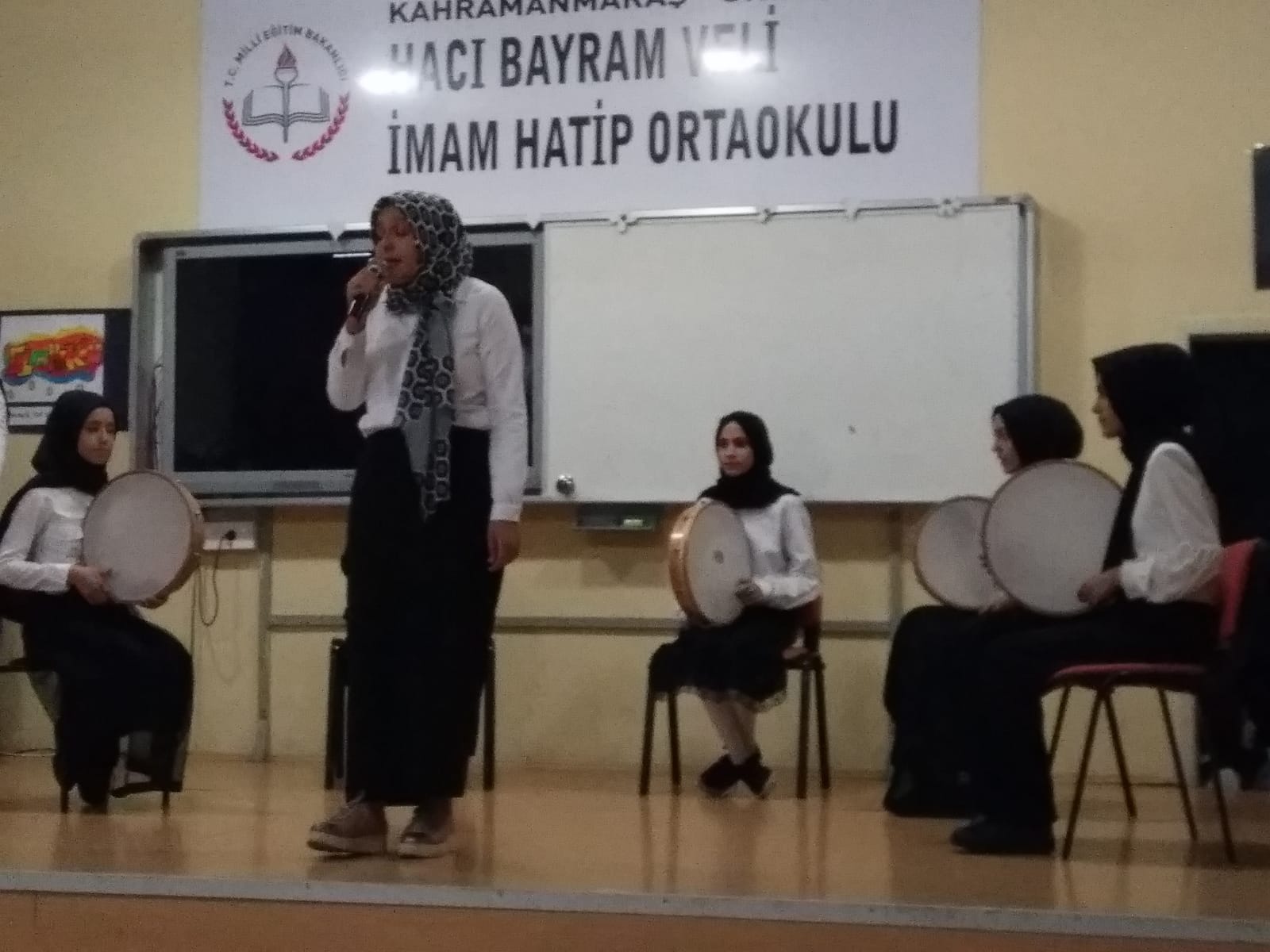 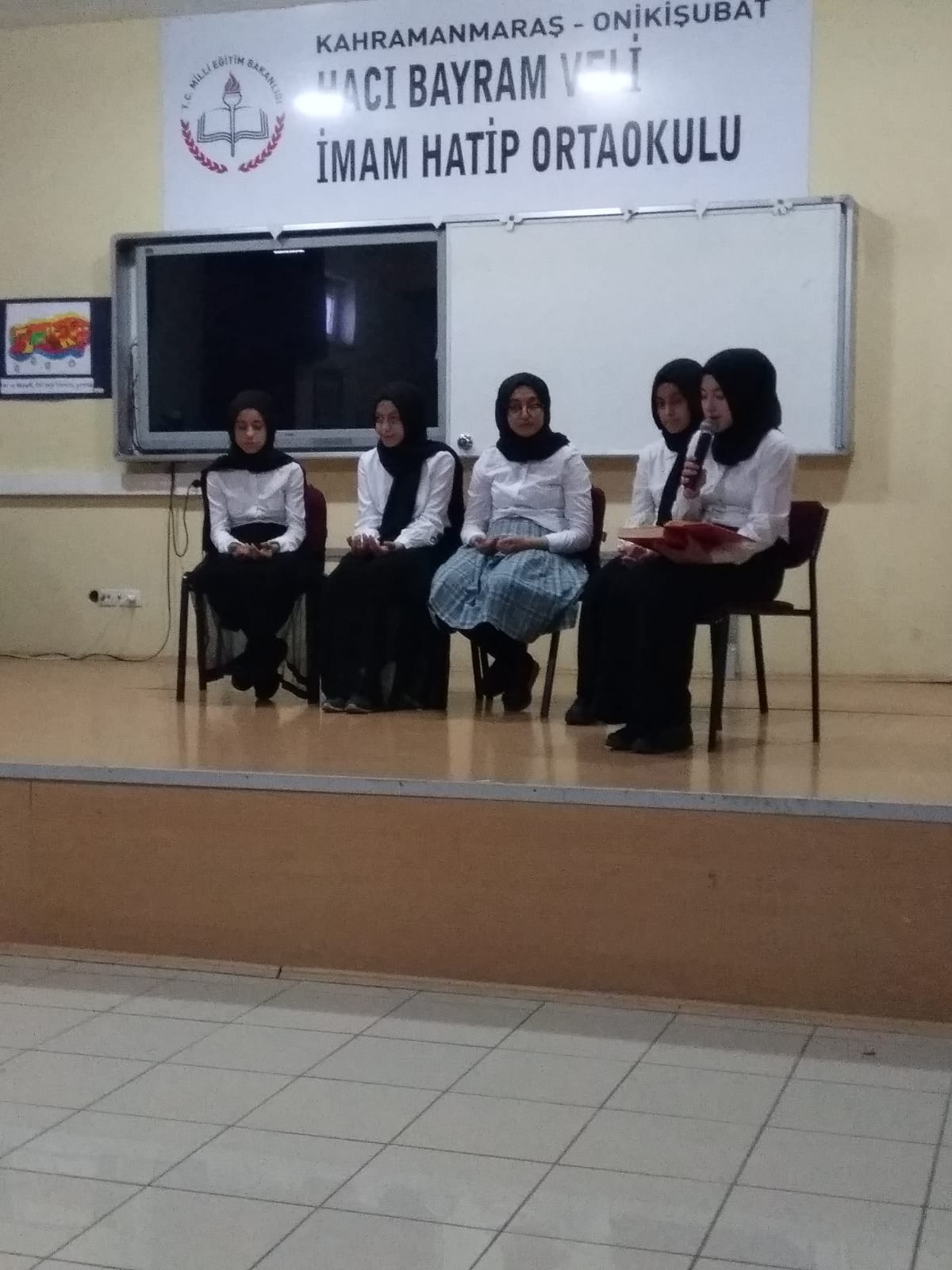 İLAHİ VE DEF GRUBUMUZ
RESİMLERLE OKULUMUZ VE ETKİNLİKLERİMİZ
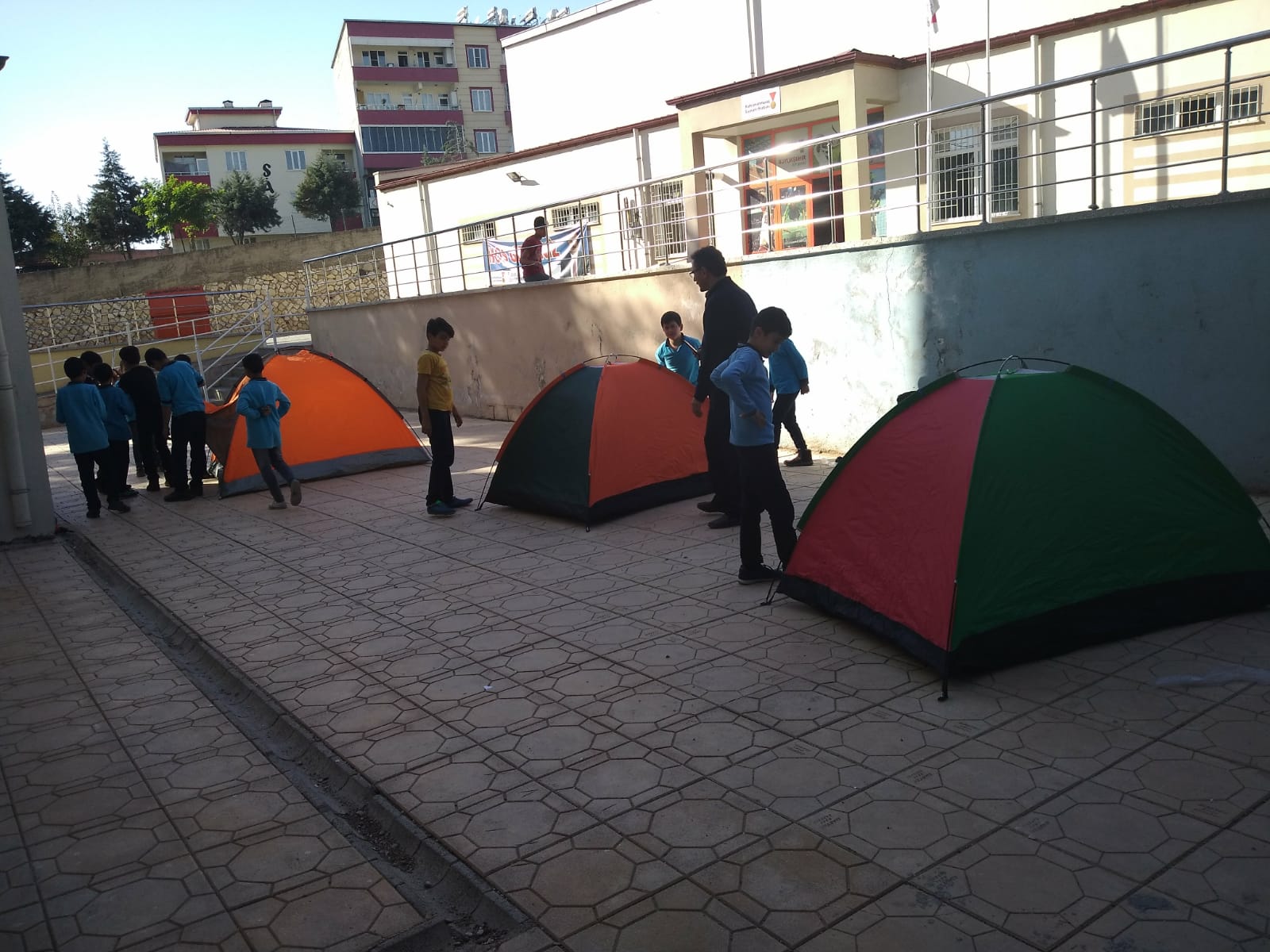 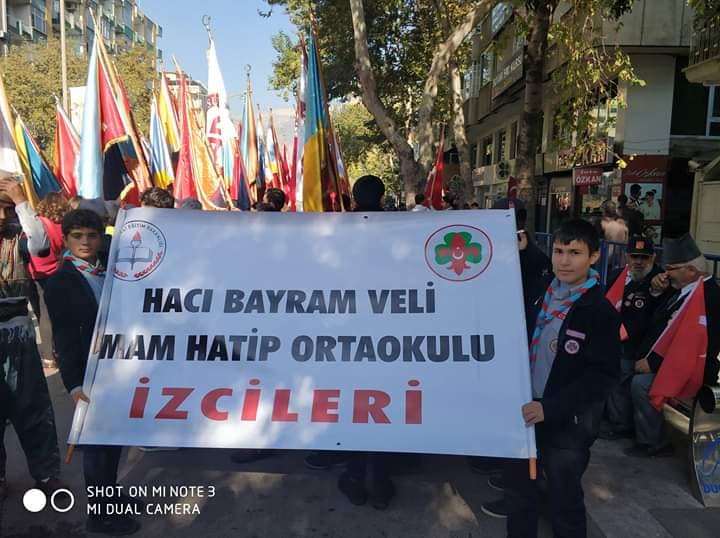 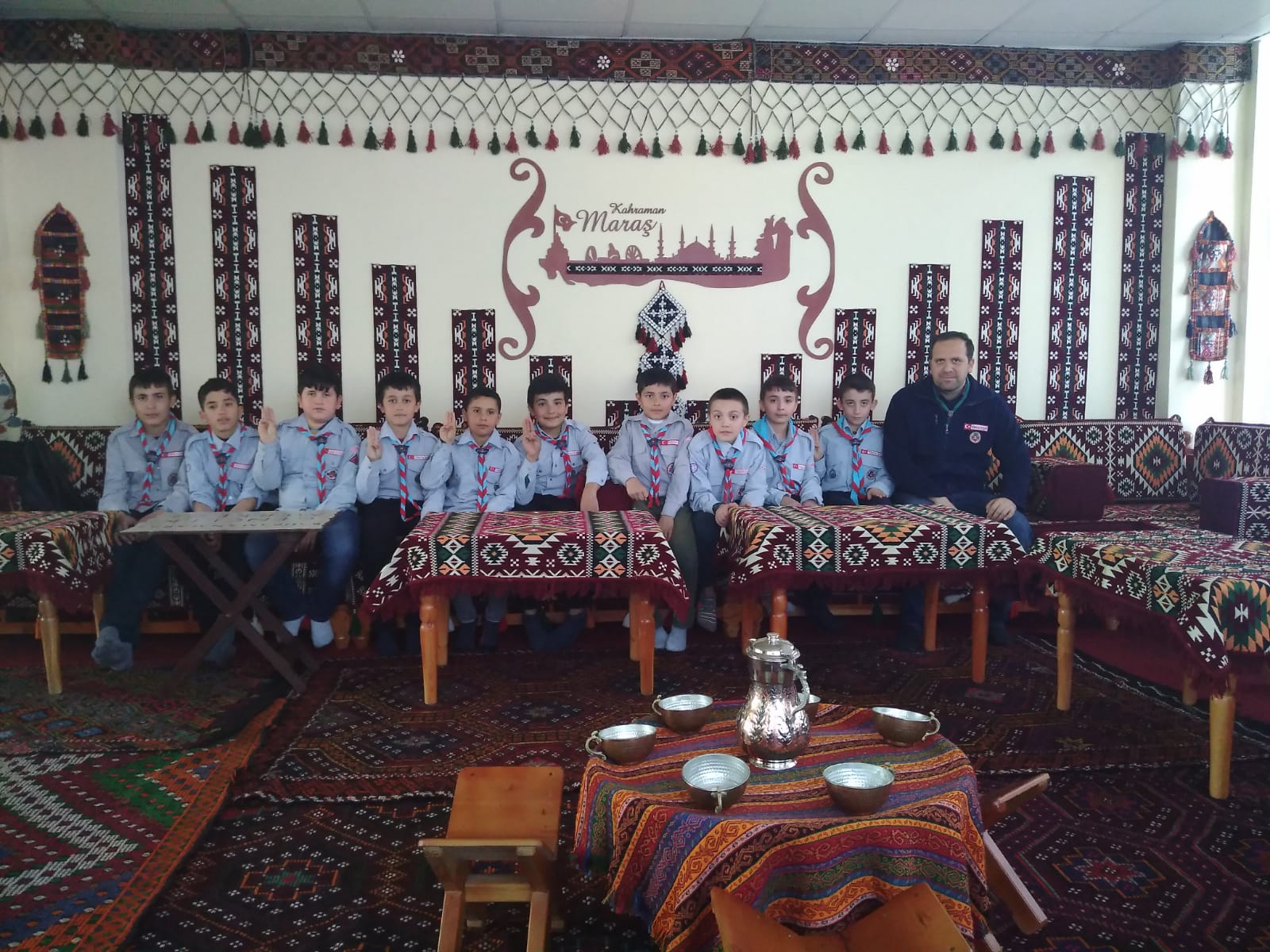 İZCİLERİMİZ
RESİMLERLE OKULUMUZ VE ETKİNLİKLERİMİZ
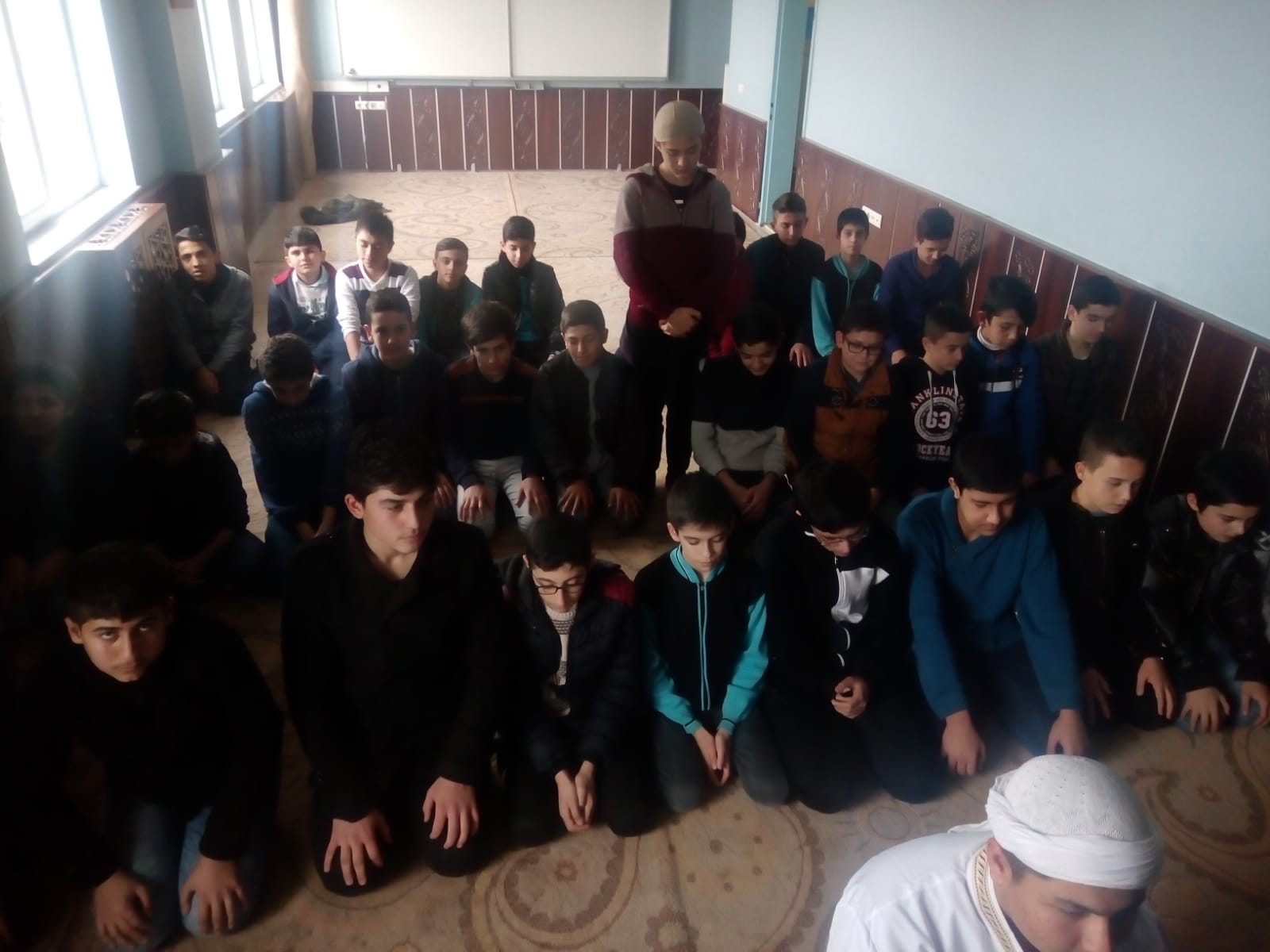 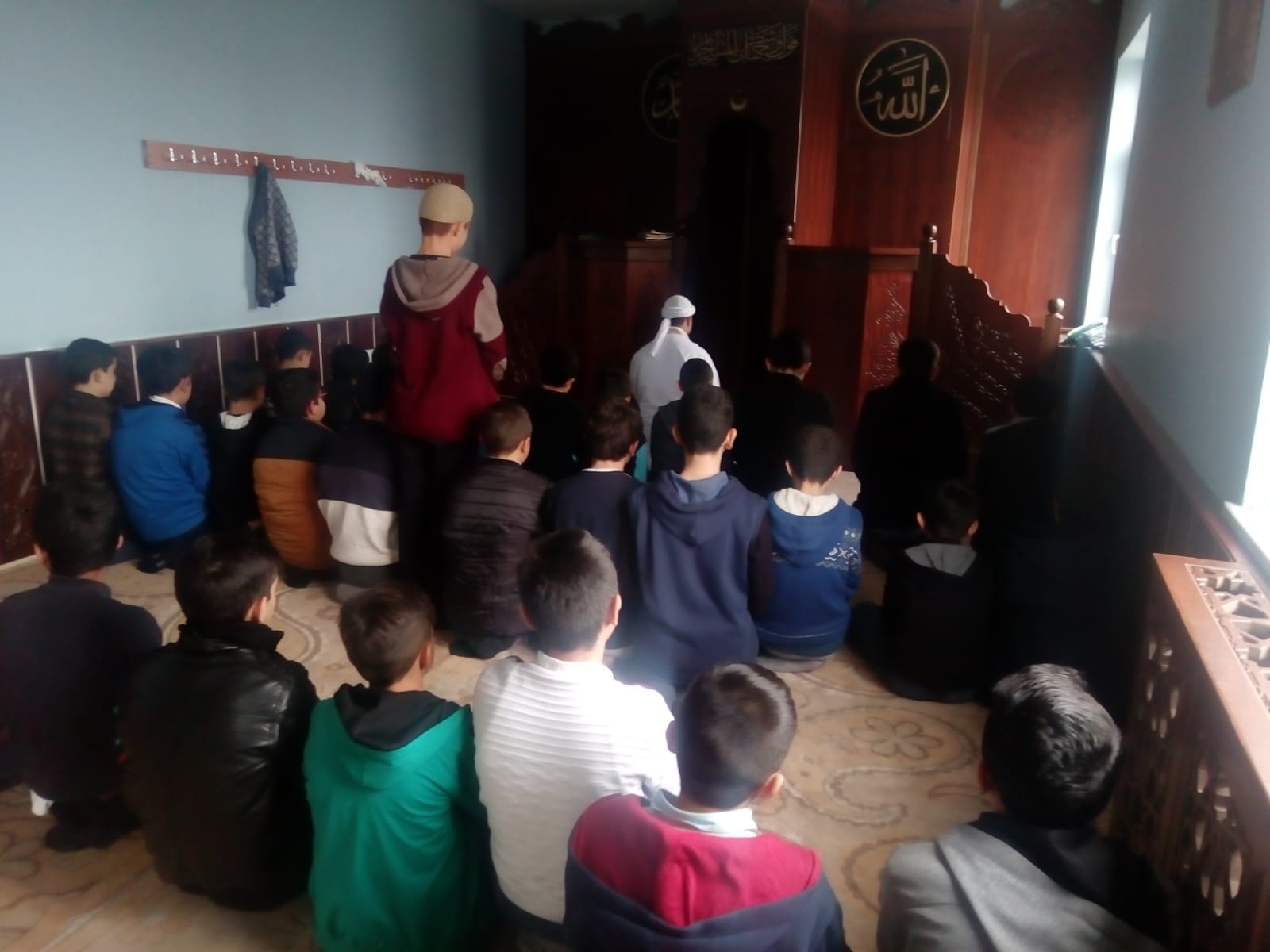 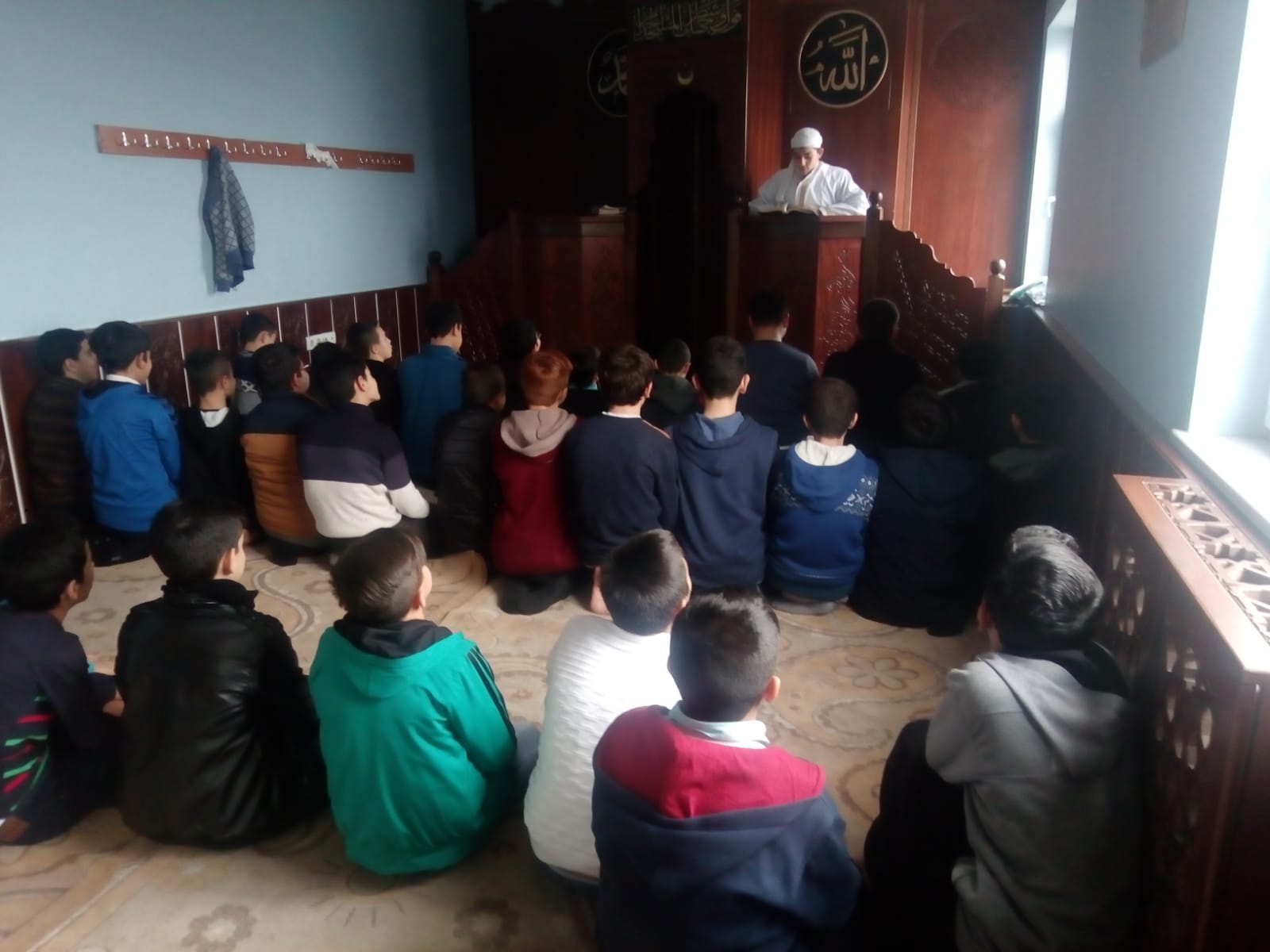 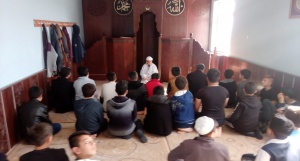 RESİMLERLE OKULUMUZ VE ETKİNLİKLERİMİZ
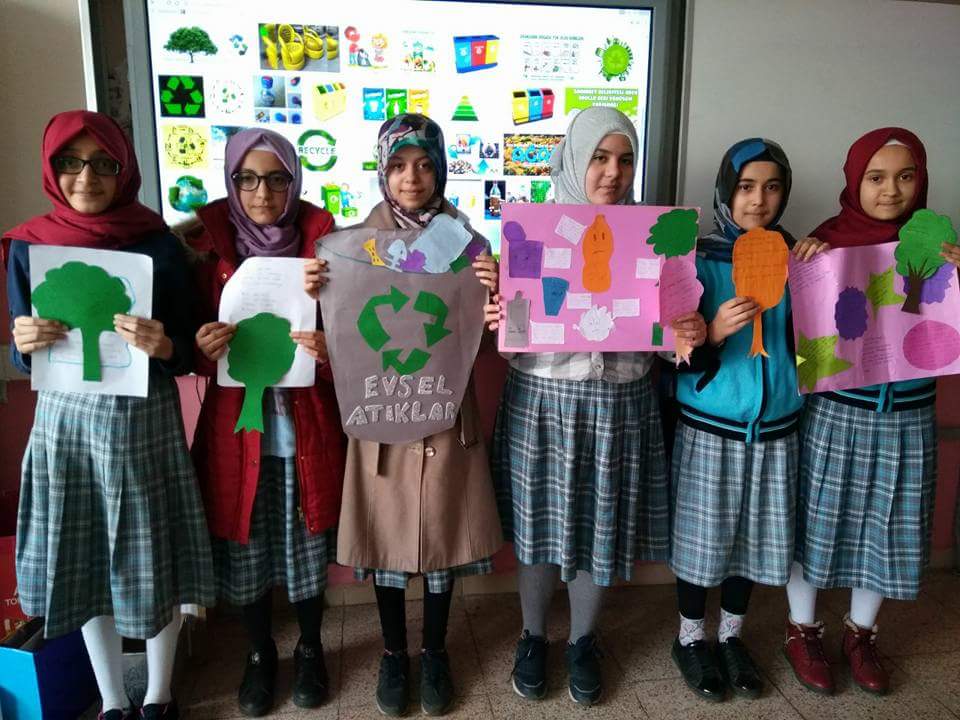 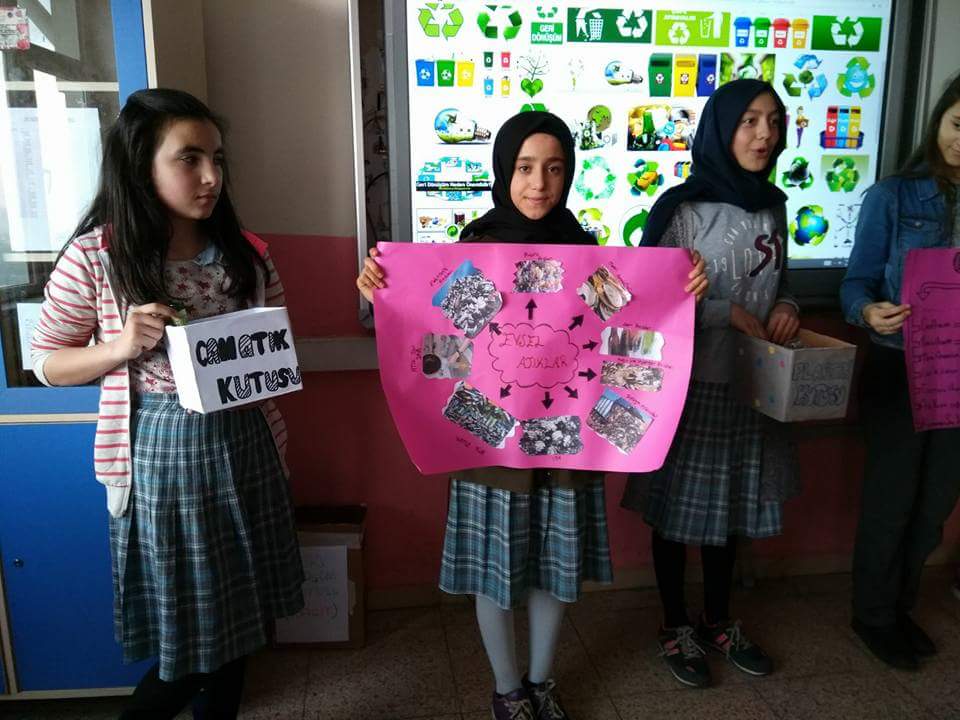 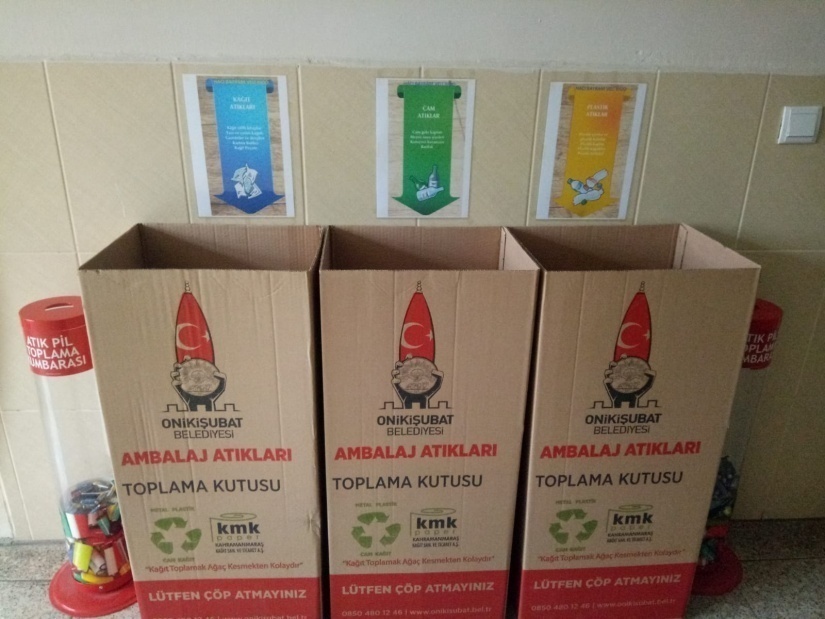 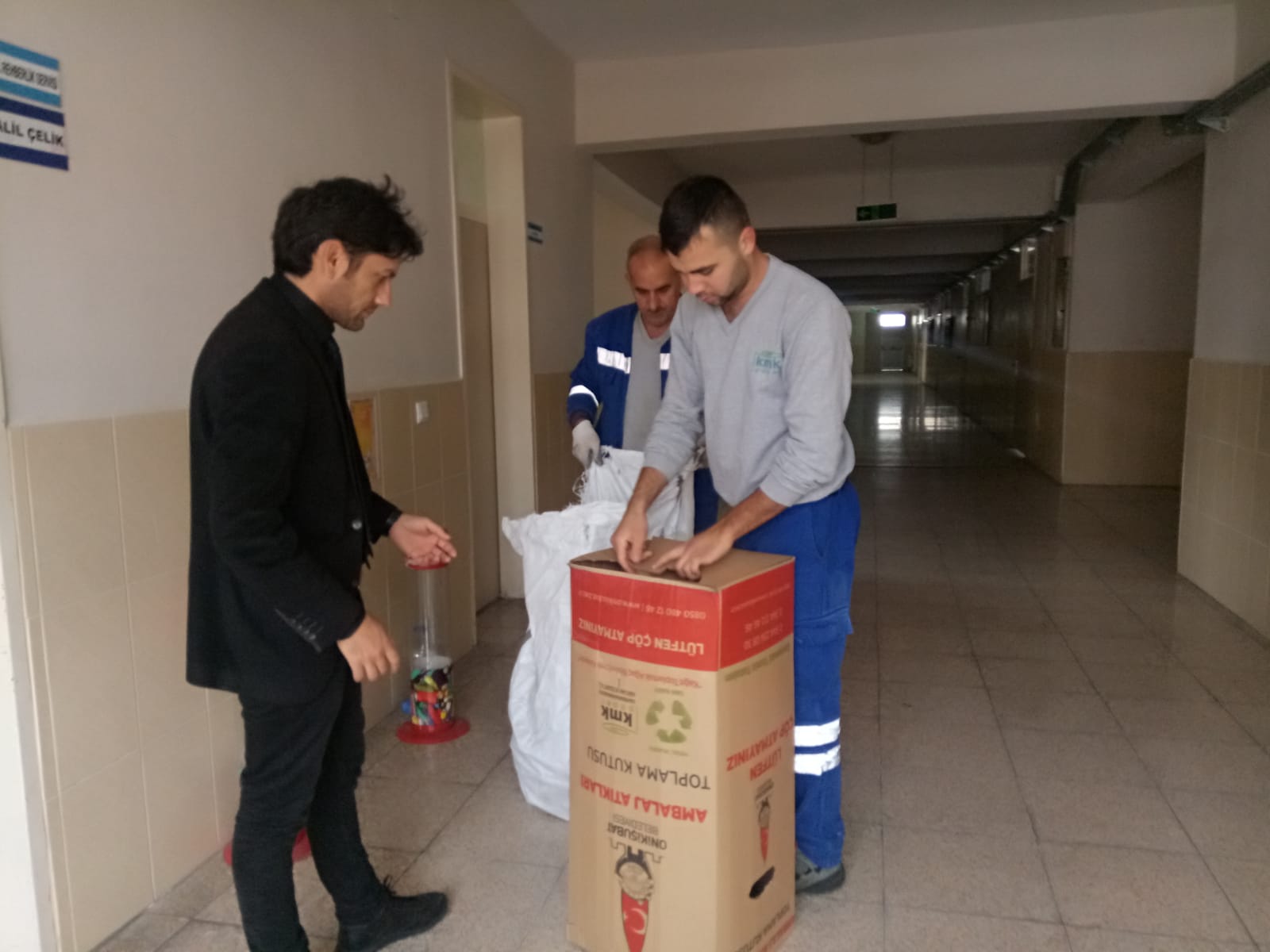 RESİMLERLE OKULUMUZ VE ETKİNLİKLERİMİZ
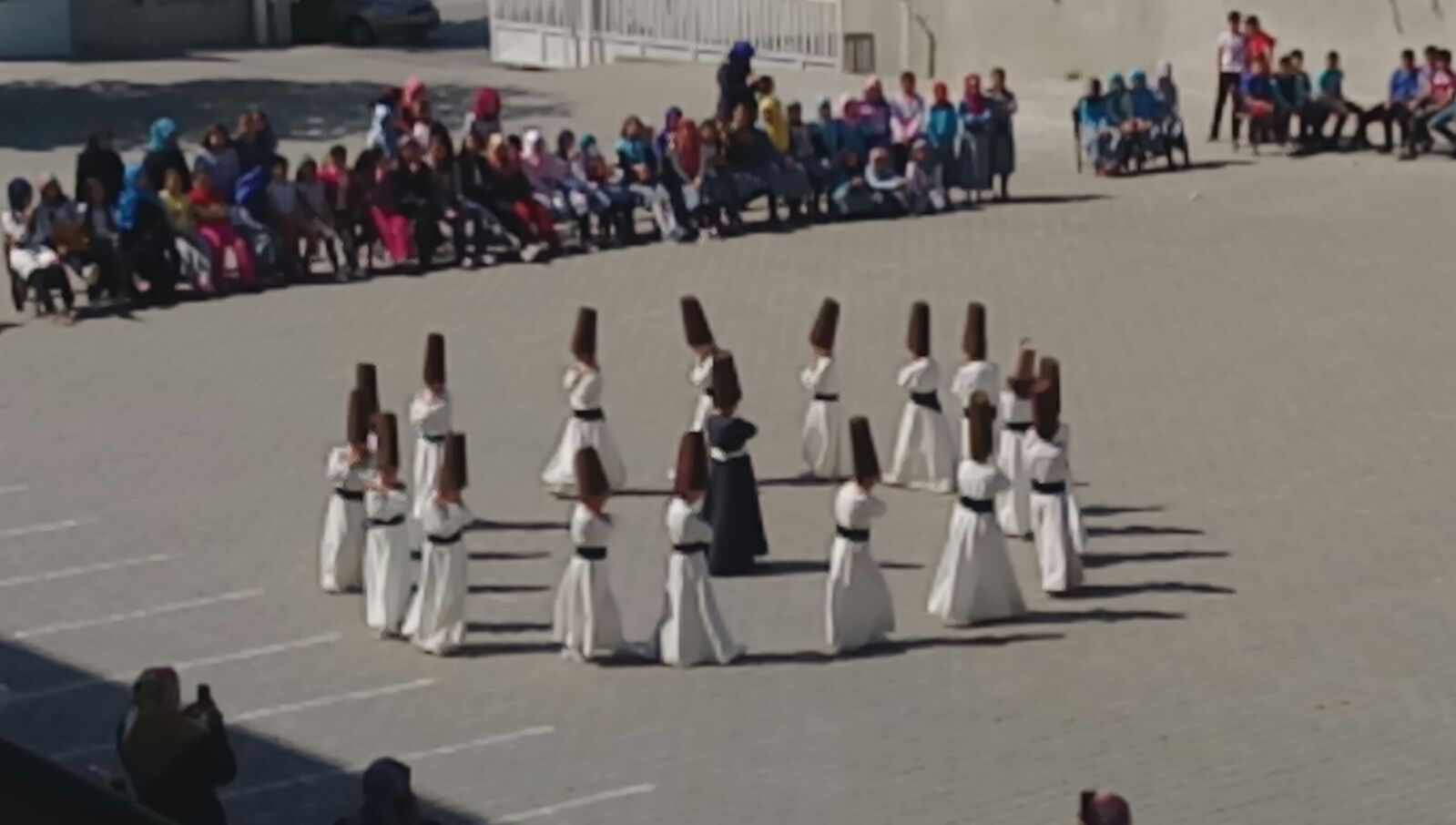 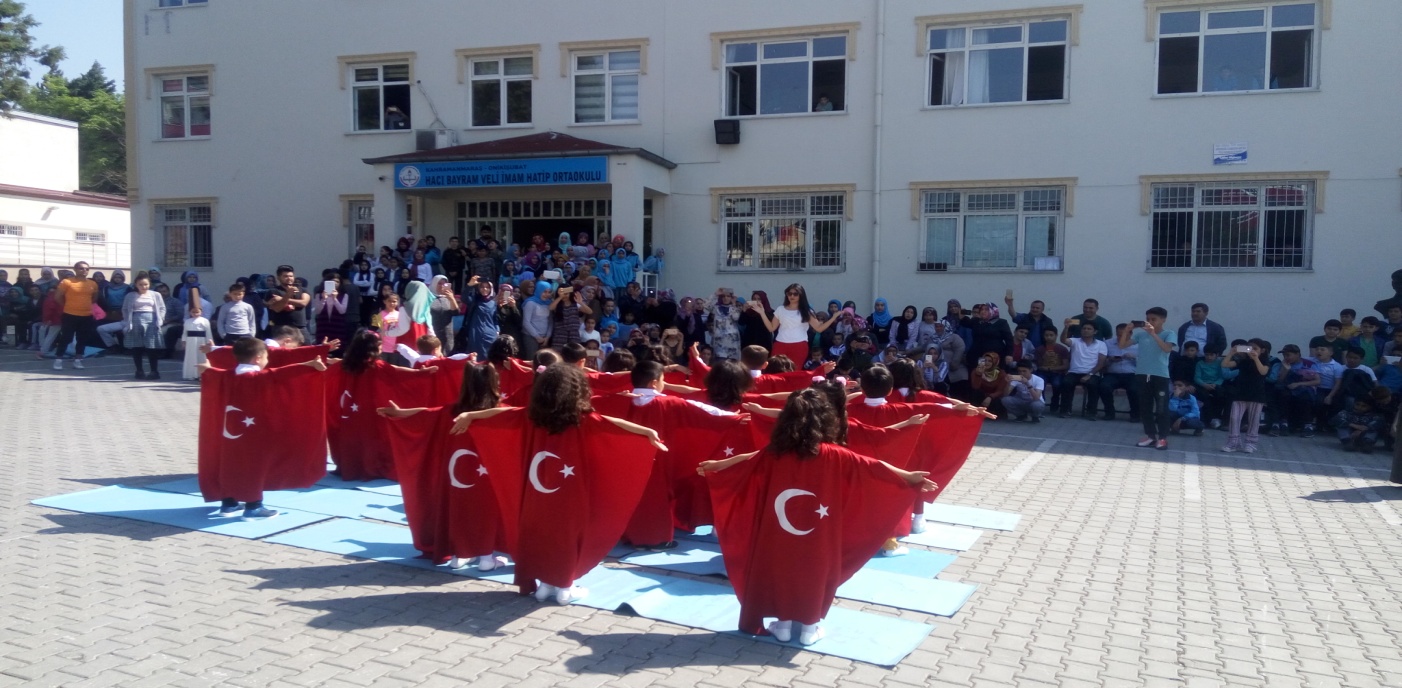 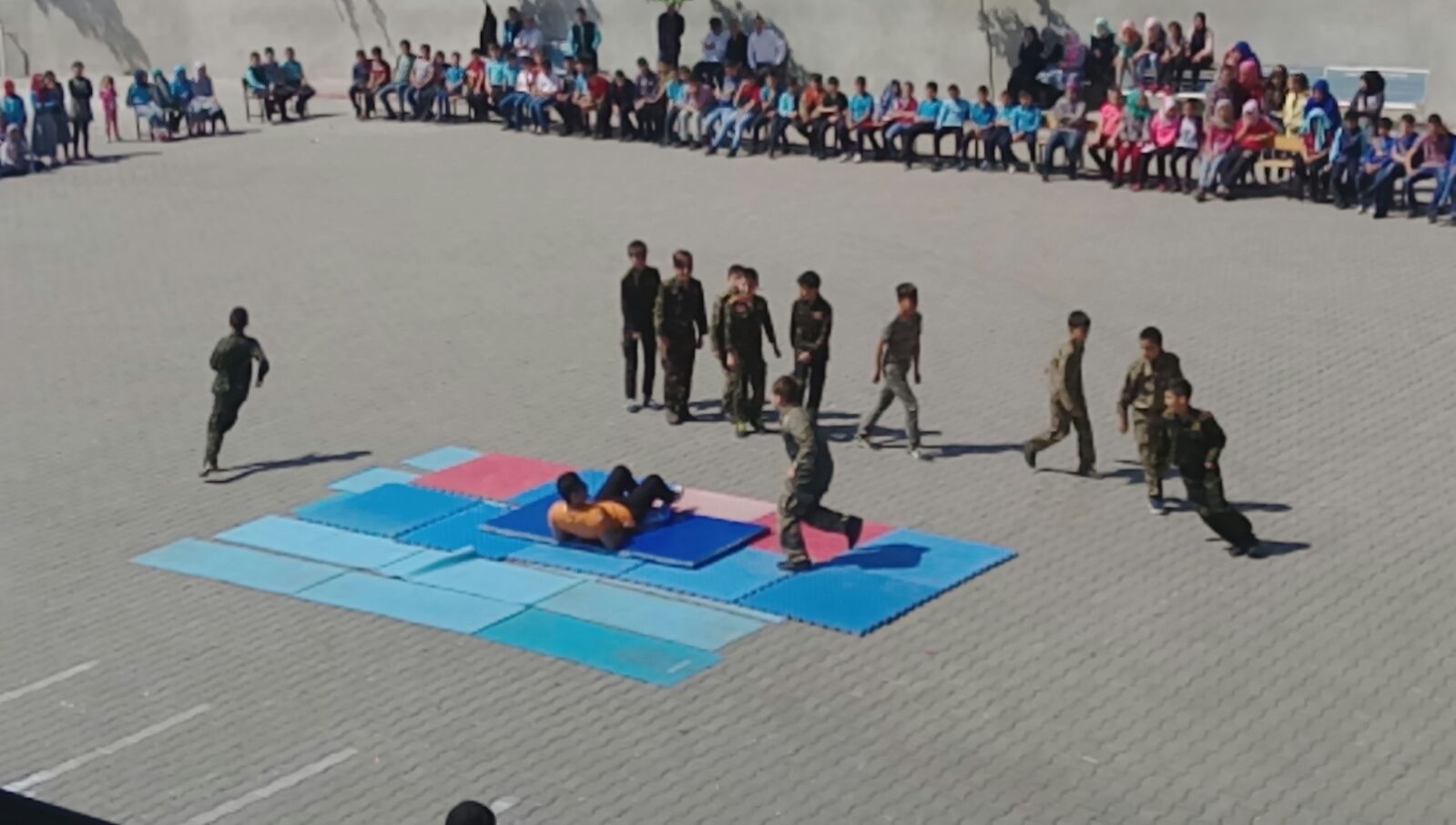 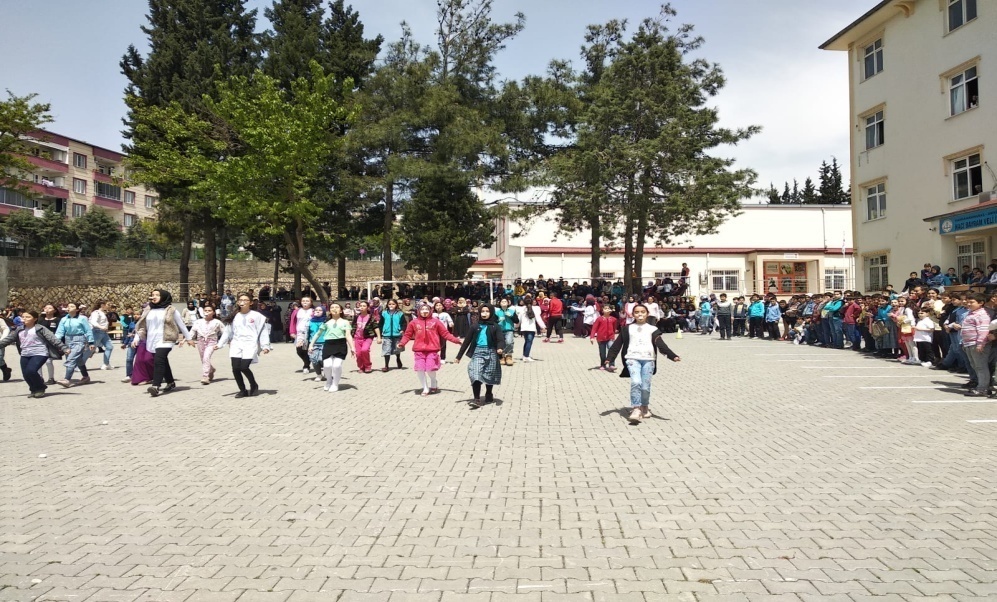 RESİMLERLE OKULUMUZ VE ETKİNLİKLERİMİZ
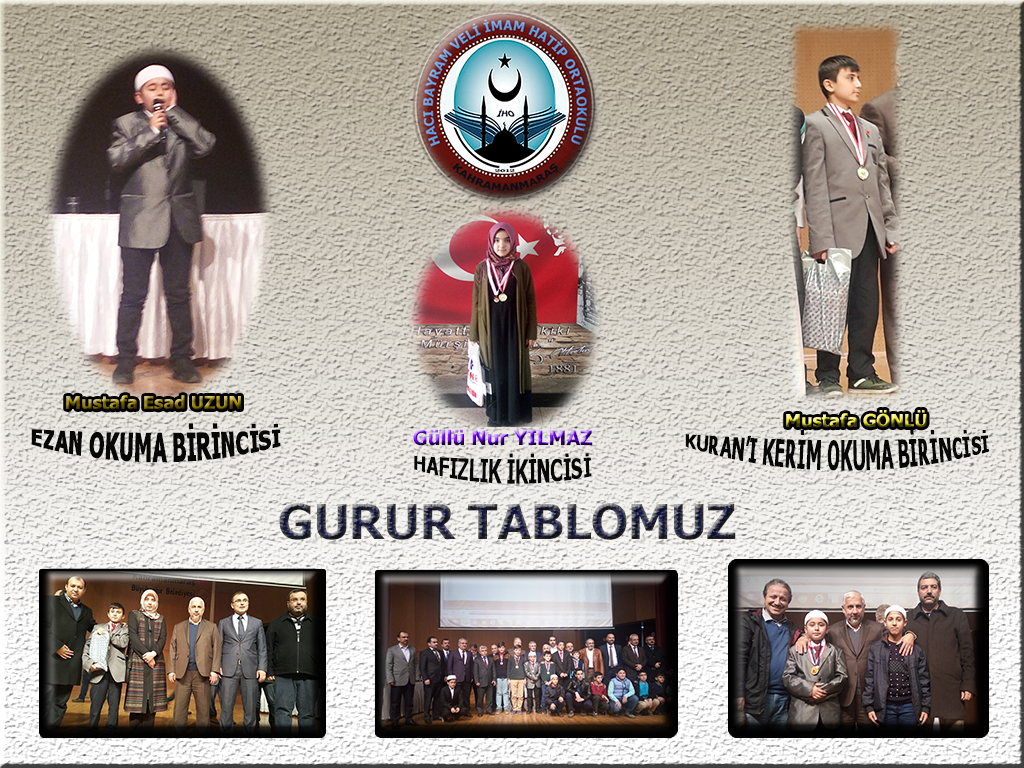 Sunumumuz bitmiştir
TEŞEKKÜRLER
Ali ARASTACI
Okul Müdürü